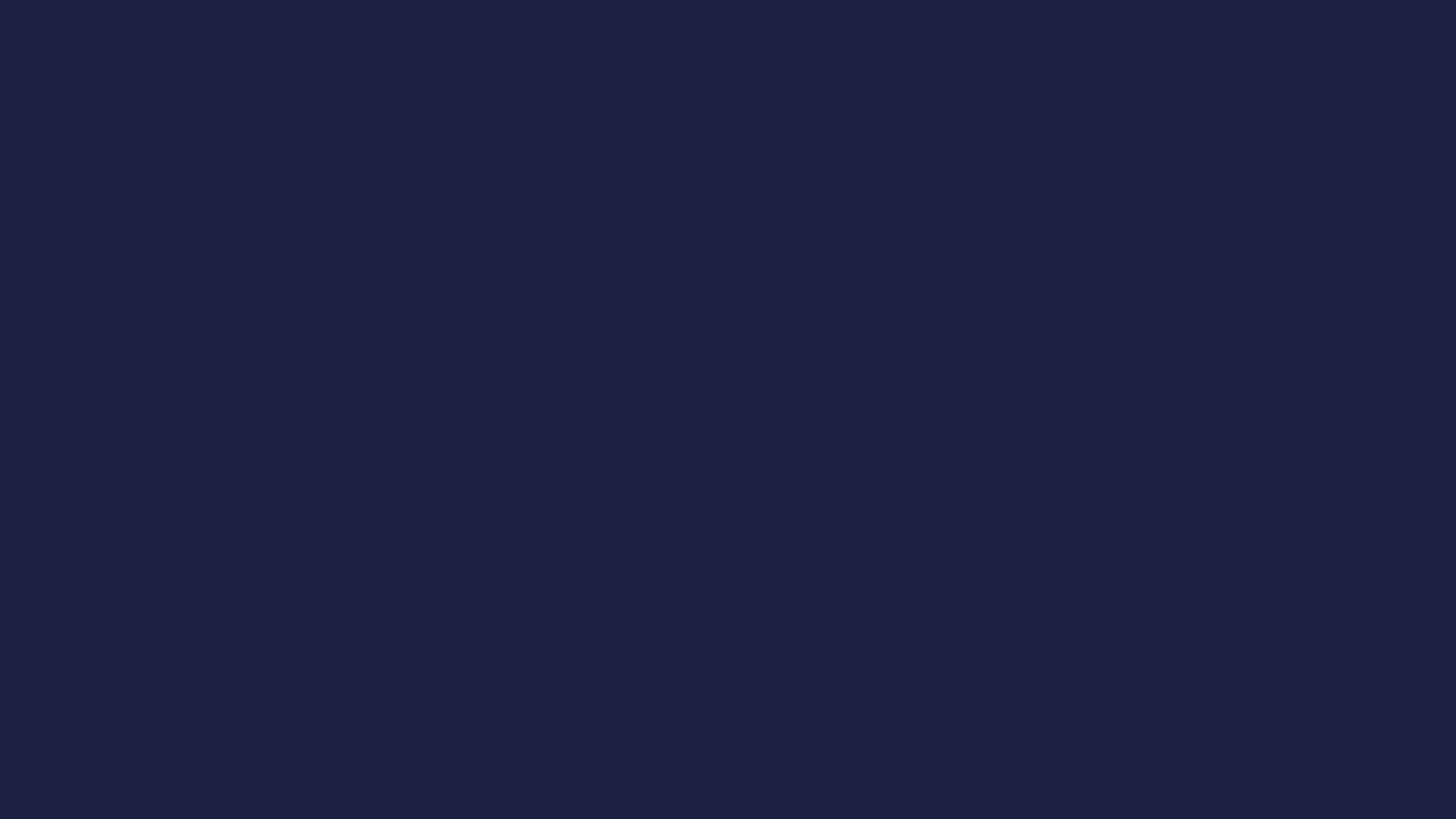 Макарский
Анатолий 
Моисеевич
Зам. директора по НМР  ДТДиМ Колпинского района СПб,
 кандидат педагогических наук, доцент
Почетный работник общего, 
член Научно-методического Совета Центра детско-юношеского туризма, краеведения и организации отдыха и оздоровления детей ФГБОУ ФЦДО
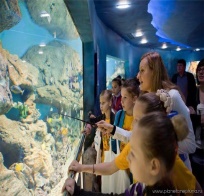 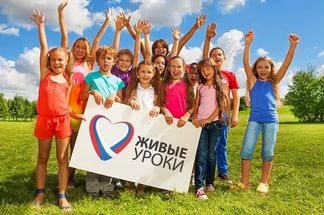 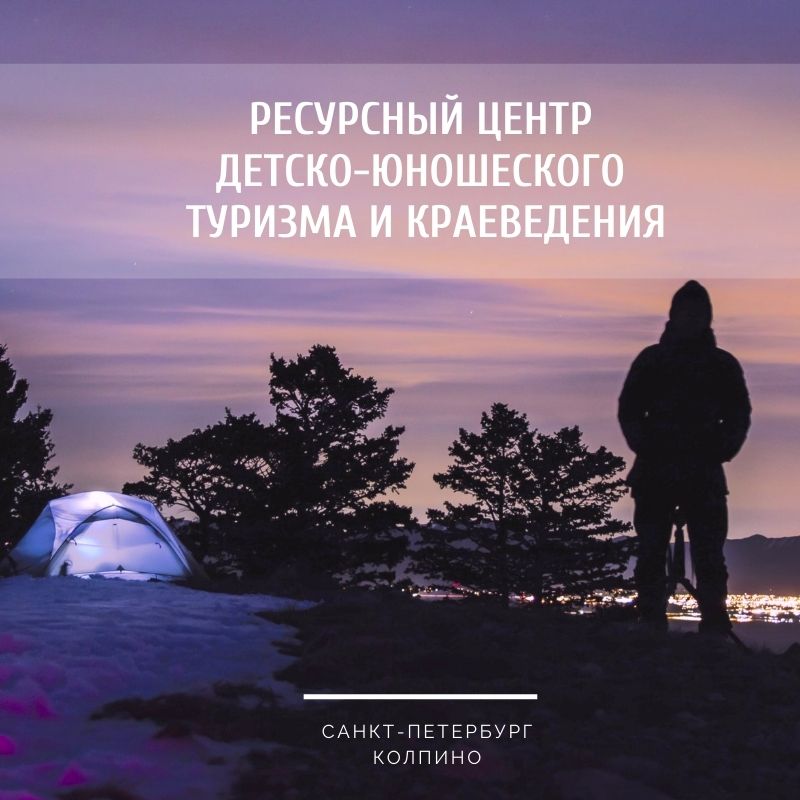 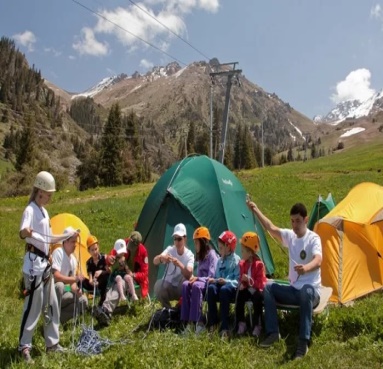 Сетевой Ресурсный центр  как фактор повышения потенциала инновационного развития образовательного кластера
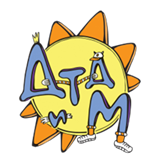 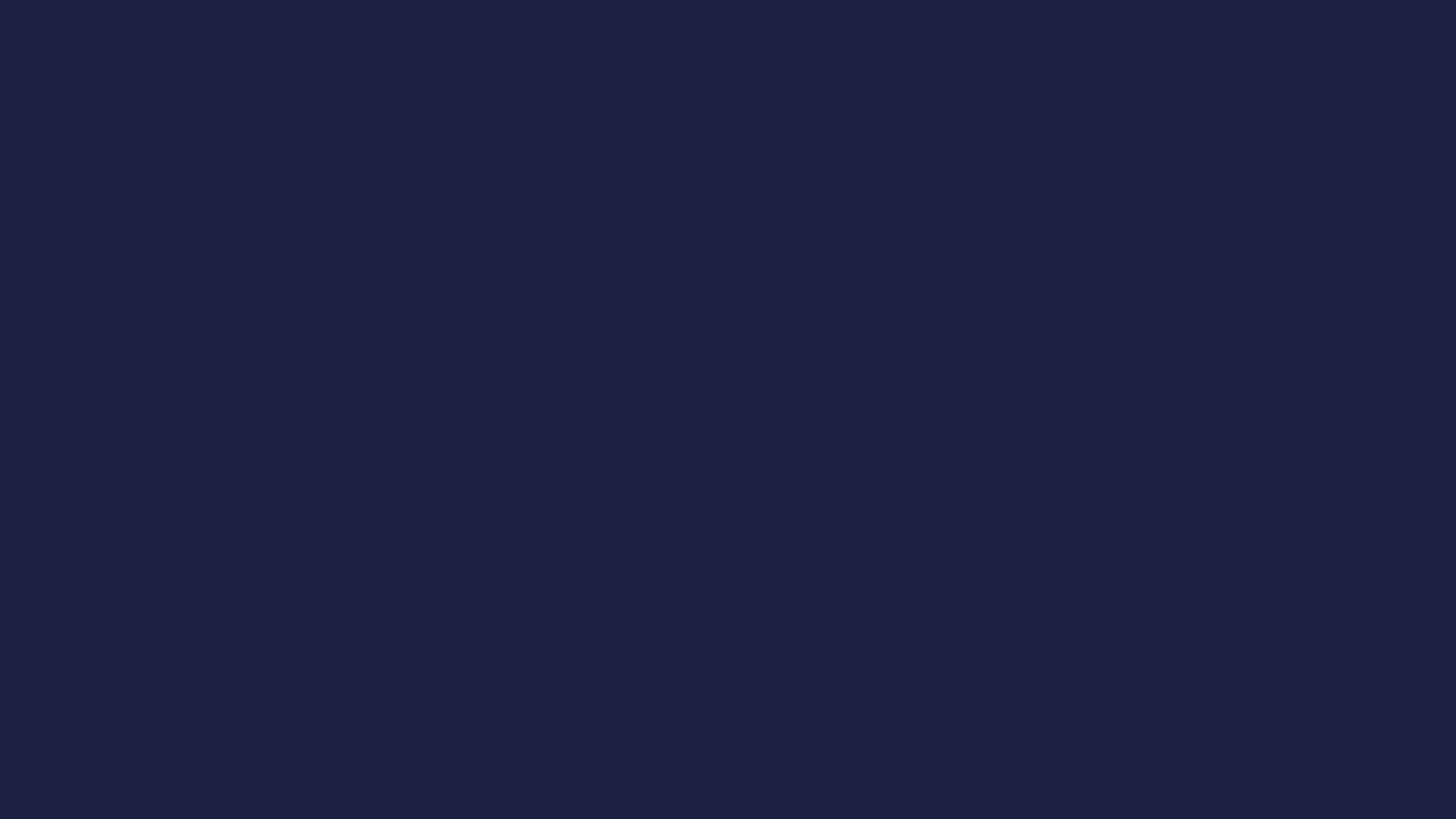 Сетевые проекты  и  объединяющие смыслы
Сети формируют «новые» объединяющие смыслы, практически осваиваемые в offline- и online-пространствах

Побуждают участников сети к локальным или масштабным коллективным действиям в образовании  и воспитании.

Определяют «репертуар» индивидуальных и коллективных действий сетевых структур на достижение результата

Решат проблему дефицита ресурсов

Компенсируют «кризис» социального партнерства
В.В. Путин отмечает особую роль «социальных лифтов» продвижения человека на основе его способностей и талантов

Сетевое взаимодействие представляется таким «Социальным лифтом», способным обеспечивать условия не только для продвижения отдельных педагогов, так и для инновационного поиска образовательных организаций территории Колпинского района и СПб

Сетевое взаимодействие преодолевает сопротивление инновациям

Сетевое взаимодействие – ведущая форма социального партнерства
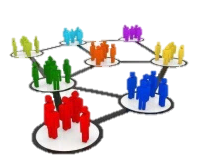 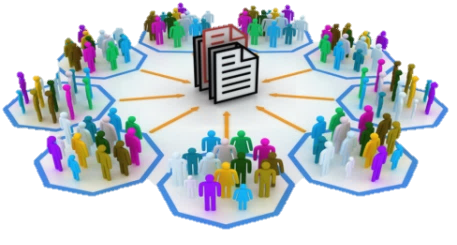 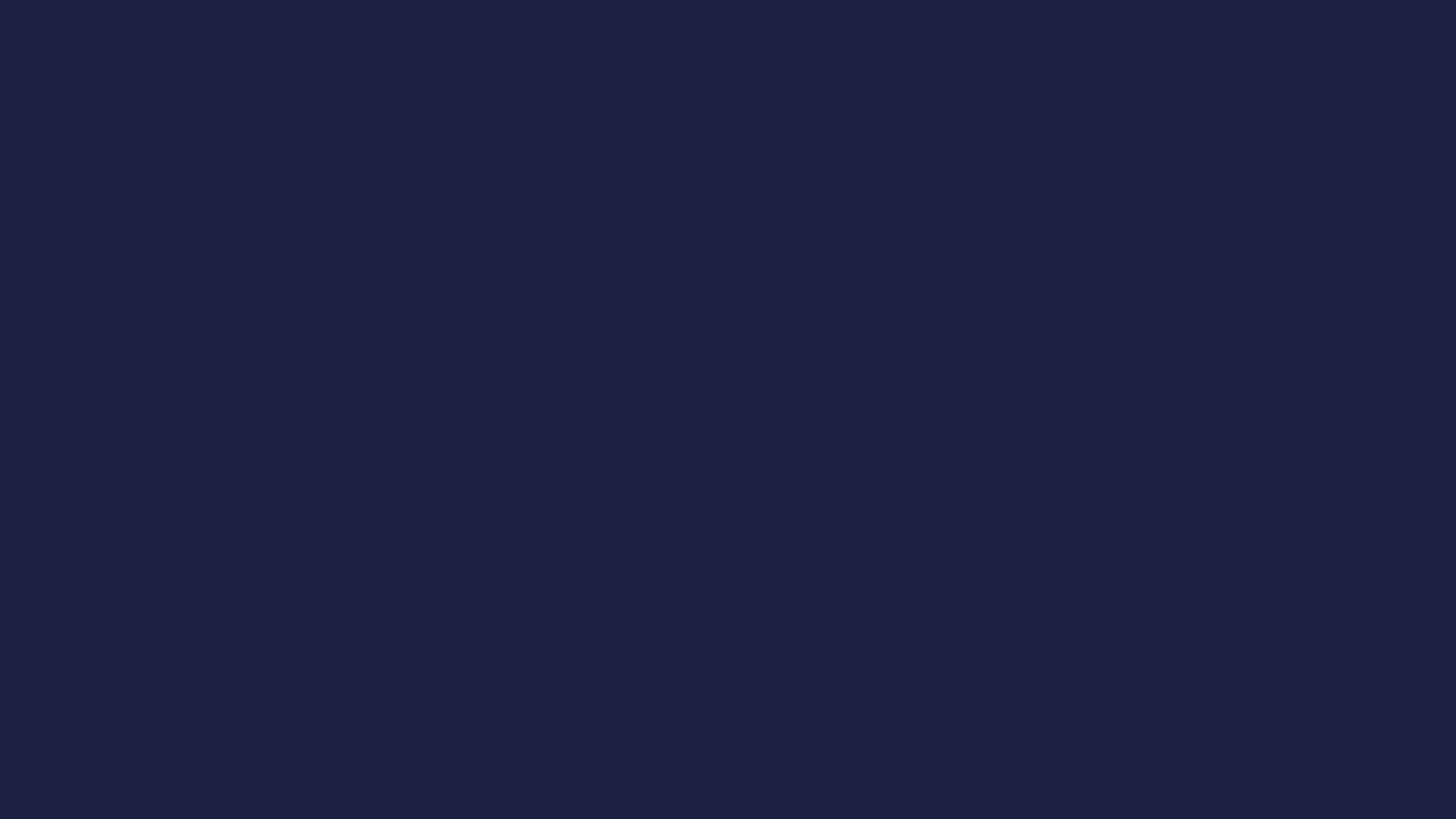 В 2018-22 годах ДТДиМ совместно с сетевыми организациями-участниками
подготовили и издали 
11 учебных пособий
по ДЮТ и краеведению
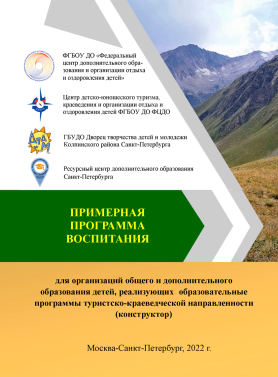 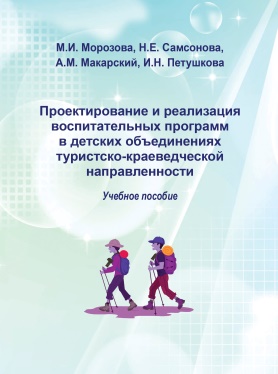 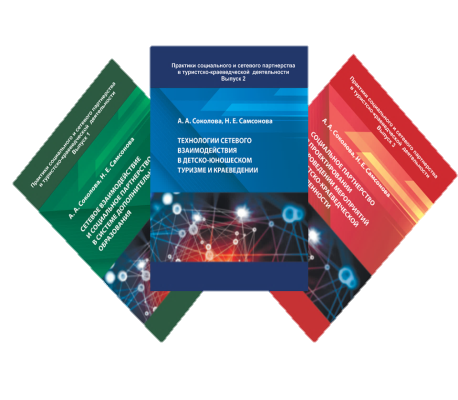 В течение
 пяти последних лет 
Ресурсный центр занимал I место и становился дипломантом в XV, XVI, XVII и XIX Всероссийских конкурсах методических материалов в номинации «Учебное пособие»
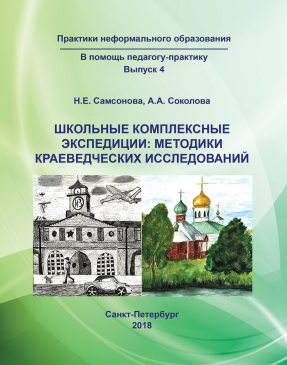 СЕТЕВЫЕ ИЗДАТЕЛЬСКИЕ ПРОЕКТЫ  – 
 победители Всероссийских конкурсов
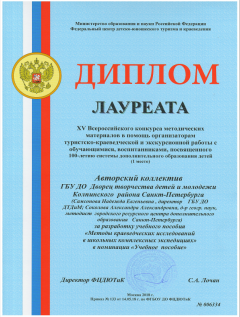 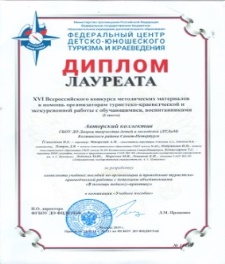 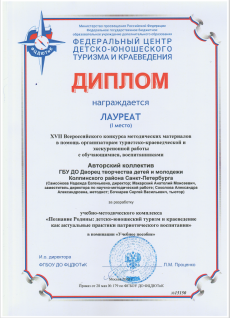 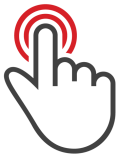 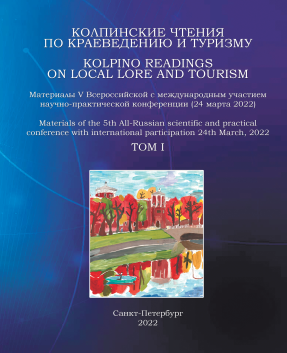 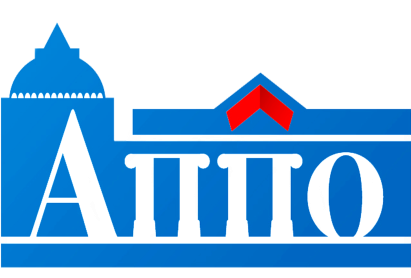 В 2018-2022  гг. Дворец издал  11 томов материалов «Колпинских чтений по краеведению и туризму» и 4 тома - «Колпинские чтения: детско-юношеский туристско-краеведческий форум», позволяющих позиционировать и продвигать результаты научно-методической, педагогической и исследовательской деятельности педагогов не только Санкт-Петербурга, России, но и стран СНГ; обмениваться опытом по вопросам туристско-краеведческой деятельности с обучающимися
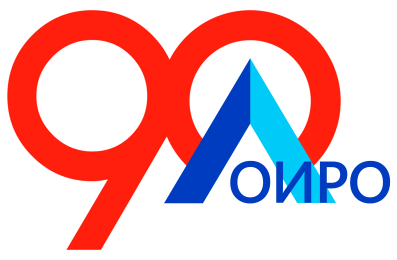 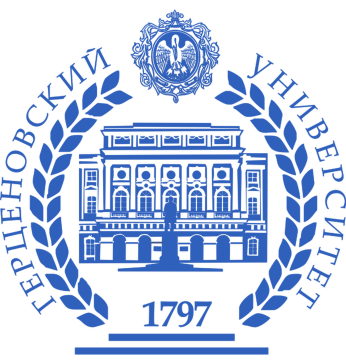 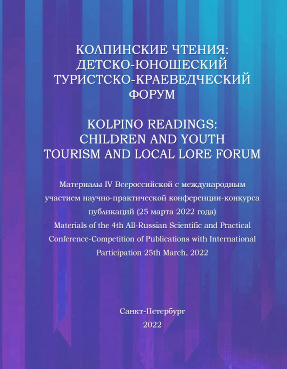 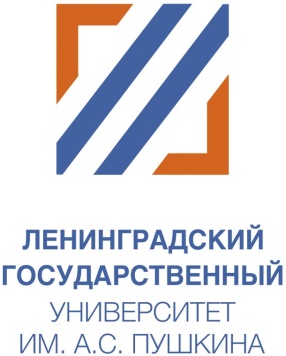 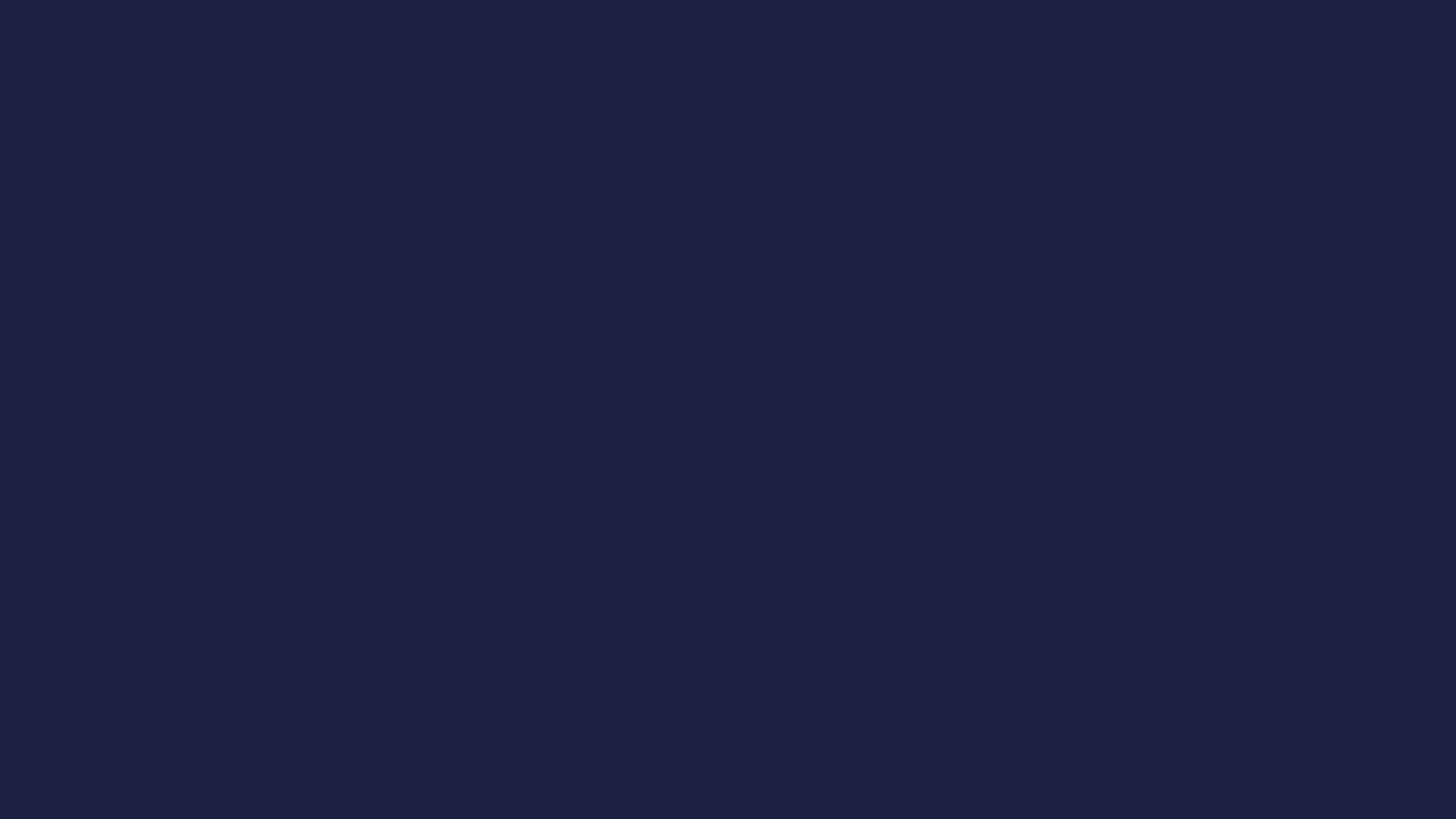 Всероссийский статус КОЛПИНСКИХ ЧТЕНИЙ – сетевой успех
Успешность  педагогов - через повышение их публикационной активности
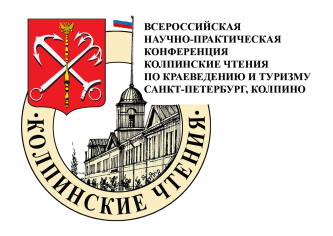 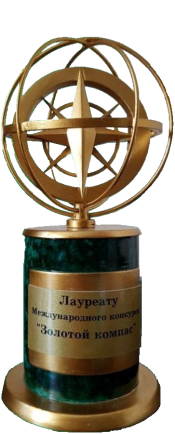 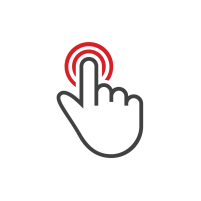 Коллектив авторов-составителей ДТДиМ под руководством директора 
Самсоновой Надежды Евгеньевны трижды становился  Лауреатом Международного конкурса «Золотой Компас»  в номинации «Пропаганда лучшего научно-педагогического и методического опыта развития детско-юношеского туризма и краеведения» и «Учебно-методические пособия»
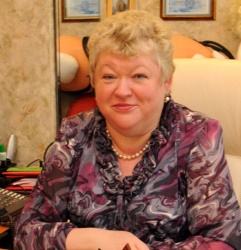 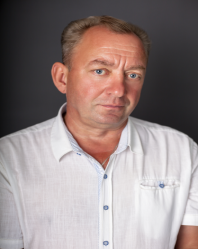 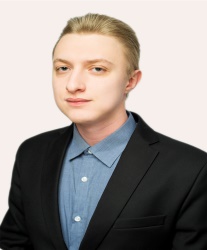 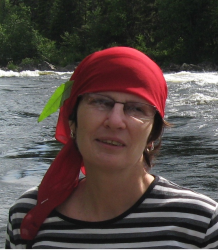 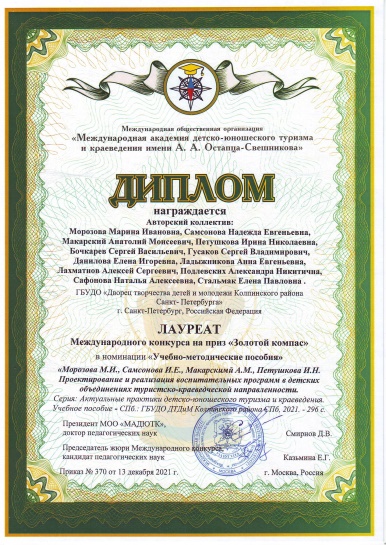 Конференции
 проводятся в рамках
В конференциях за 5 лет с публикациями приняло участие более 1500 человек (2 члена-корреспондента РАН, около 70 докторов, 250 кандидатов наук, более 500 педагогов, более 300 школьников, студентов, магистрантов, аспирантов), опубликовано 1388 статей. География участников обширна: за 5 лет представлены 61 регион России и 6 стран СНГ, Сербия, Франция
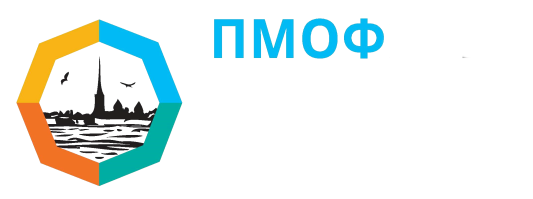 ПЕТЕРБУРГСКОГОМЕЖДУНАРОДНОГО
ОБРАЗОВАТЕЛЬНОГО
ФОРУМА
КОНФЕРЕНЦИЯ «Колпинские чтения по краеведению и туризму» включена в Календарь всероссийских мероприятий по туристско- краеведческой деятельности и в сфере  организации отдыха и оздоровления  детей в 2023 году ФГБОУ ДО ФЦДО
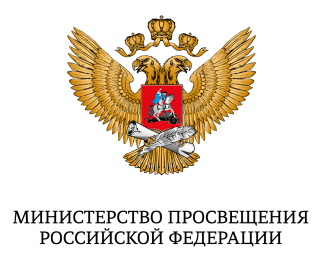 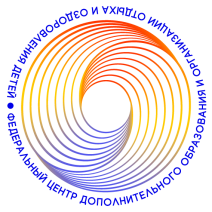 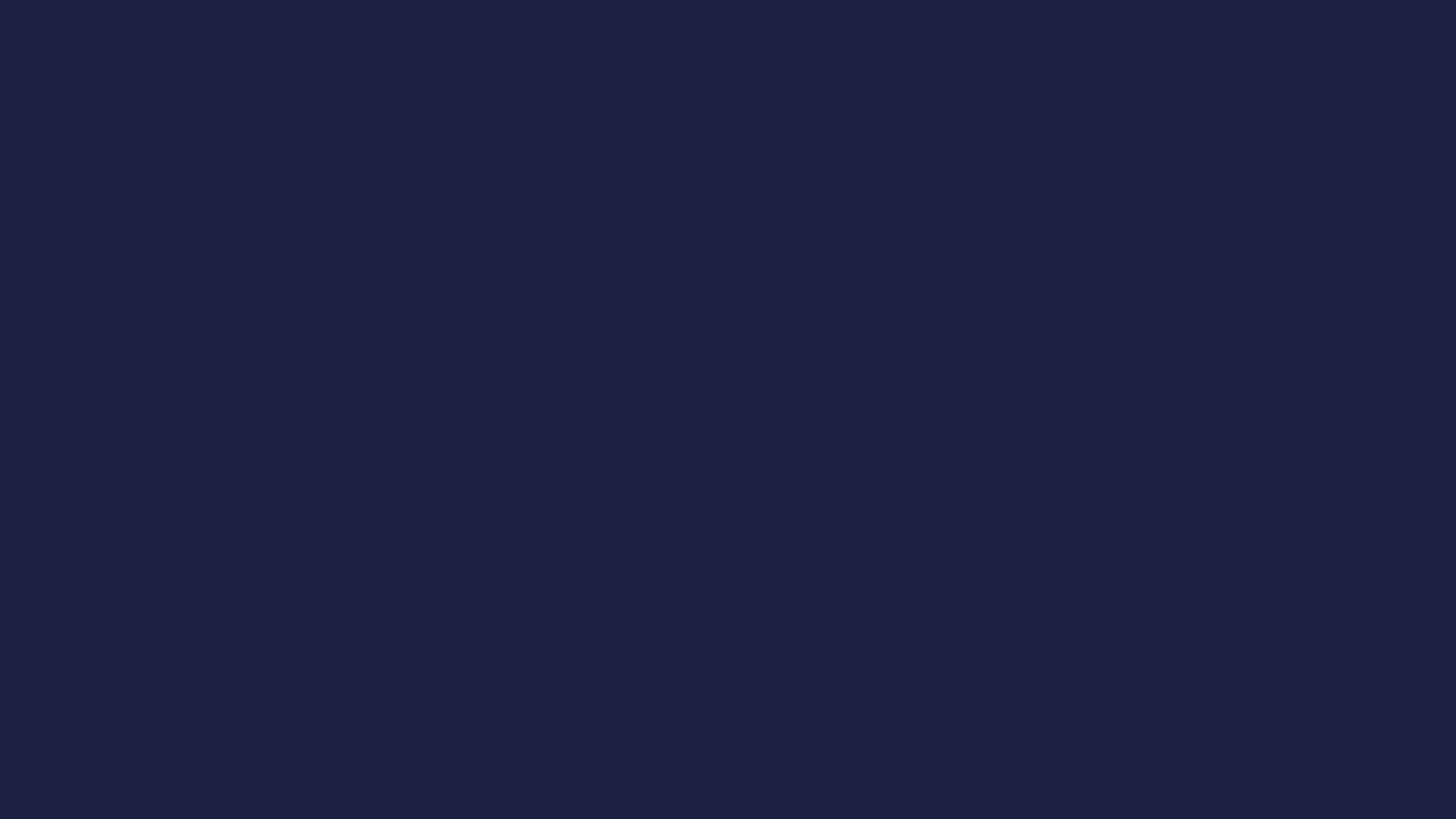 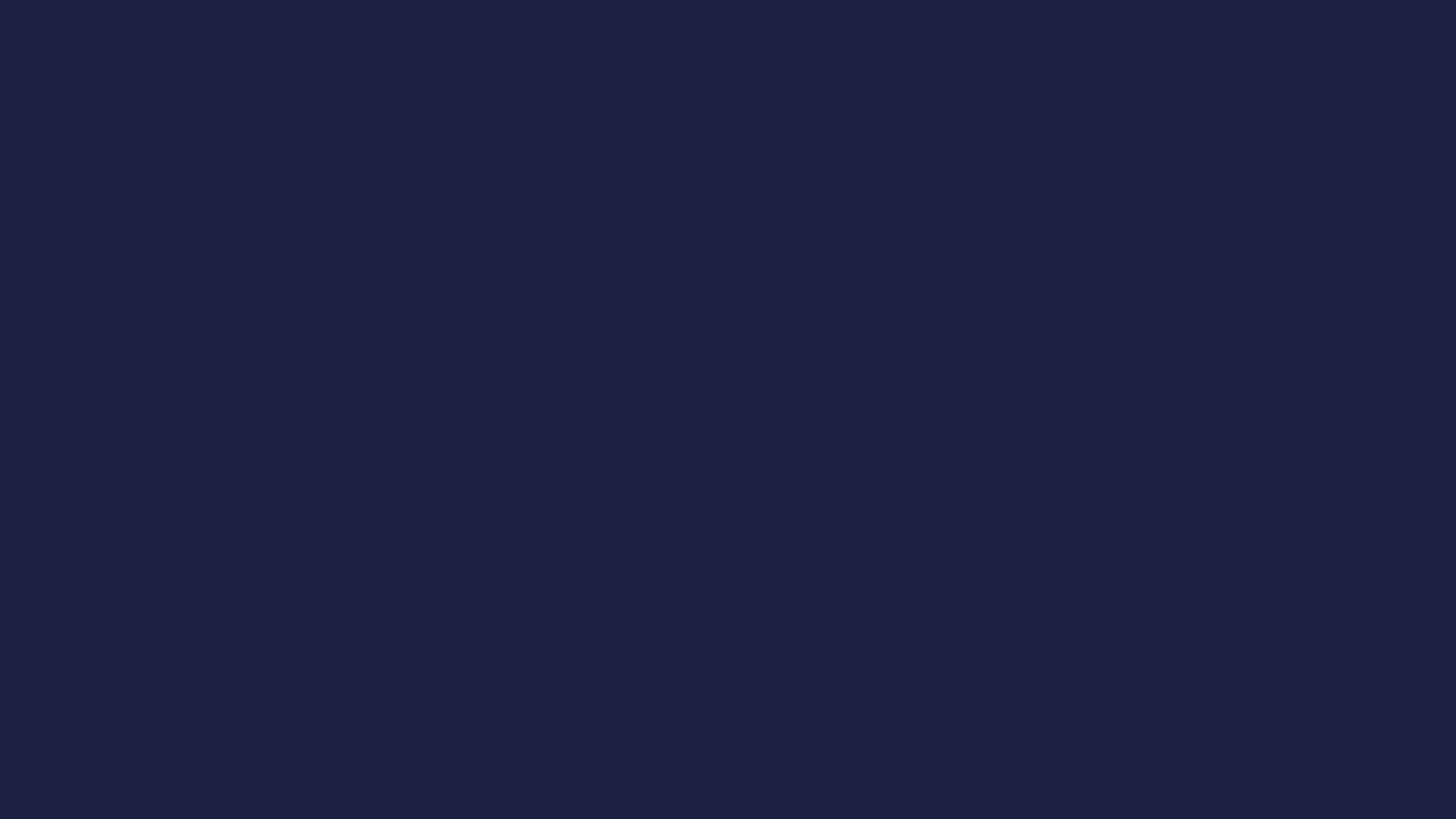 МОЛОДЕЖНЫЙ ТУРИСТСКО-КРАЕВЕДЧЕСКИЙ ФОРУМ
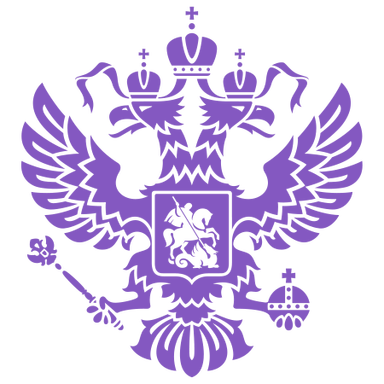 Основная цель конференции – повышение значимости краеведческих исследований и туристско-краеведческой работы обучающихся в развитии их социальных инициатив и проектной деятельности
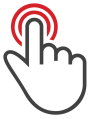 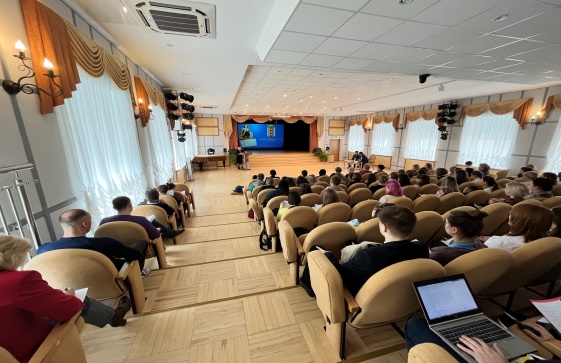 Всероссийская конференция конкурс-публикаций «Колпинские чтения: детско-юношеский туристско-краеведческий форум» это:
конференция под эгидой Федерального центра дополнительного образования и Минпросвещения России;
обмен опытом туристско-краеведческой работы среди школьников и студентов со всей России и ближнего зарубежья;
бесплатные публикации в молодежном научном сборнике;
участие в конкурсе на лучшую публикацию;
сертификаты и дипломы;
возможность получить дополнительные баллы к ЕГЭ и другие формы поощрения и поддержки
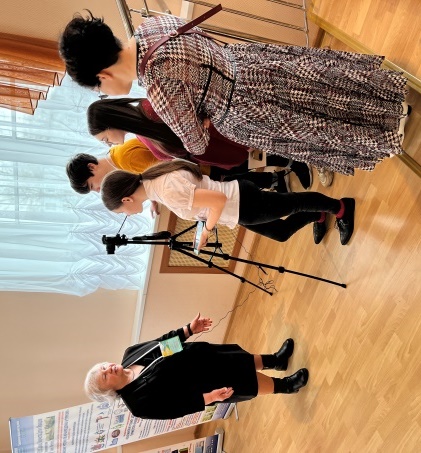 V ВСЕРОССИЙСКАЯ С МЕЖДУНАРОДНЫМ УЧАСТИЕМ НАУЧНО-ПРАКТИЧЕСКАЯ КОНФЕРЕНЦИЯ-КОНКУРС ПУБЛИКАЦИЙ «КОЛПИНСКИЕ ЧТЕНИЯ: ДЕТСКО-ЮНОШЕСКИЙ ТУРИСТСКО-КРАЕВЕДЧЕСКИЙ ФОРУМ» ВОШЛА В ПЕРЕЧЕНЬ ОЛИМПИАД И ИНЫХ ИНТЕЛЛЕКТУАЛЬНЫХ И (ИЛИ) ТВОРЧЕСКИХ КОНКУРСОВ, МЕРОПРИЯТИЙ, НАПРАВЛЕННЫХ НА РАЗВИТИЕ ИНТЕЛЛЕКТУАЛЬНЫХ И ТВОРЧЕСКИХ СПОСОБНОСТЕЙ, СПОСОБНОСТЕЙ К ЗАНЯТИЯМ ФИЗИЧЕСКОЙ КУЛЬТУРОЙ И СПОРТОМ, ИНТЕРЕСА К НАУЧНОЙ (НАУЧНО-ИССЛЕДОВАТЕЛЬСКОЙ), ИНЖЕНЕРНО-ТЕХНИЧЕСКОЙ, ИЗОБРЕТАТЕЛЬСКОЙ, ТВОРЧЕСКОЙ, ФИЗКУЛЬТУРНО-СПОРТИВНОЙ ДЕЯТЕЛЬНОСТИ, А ТАКЖЕ НА ПРОПАГАНДУ НАУЧНЫХ ЗНАНИЙ, ТВОРЧЕСКИХ И СПОРТИВНЫХ ДОСТИЖЕНИЙ, НА 2022/23 УЧЕБНЫЙ ГОД
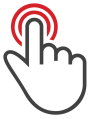 Сотрудники ДТДиМ разработали инновационный образовательный проект ЦИФРОВОЙ ТЬЮТОР «МАСТЕР ОЙКУМЕНЫ»:
 конструирование ДООП 
«Моя ойкумена»
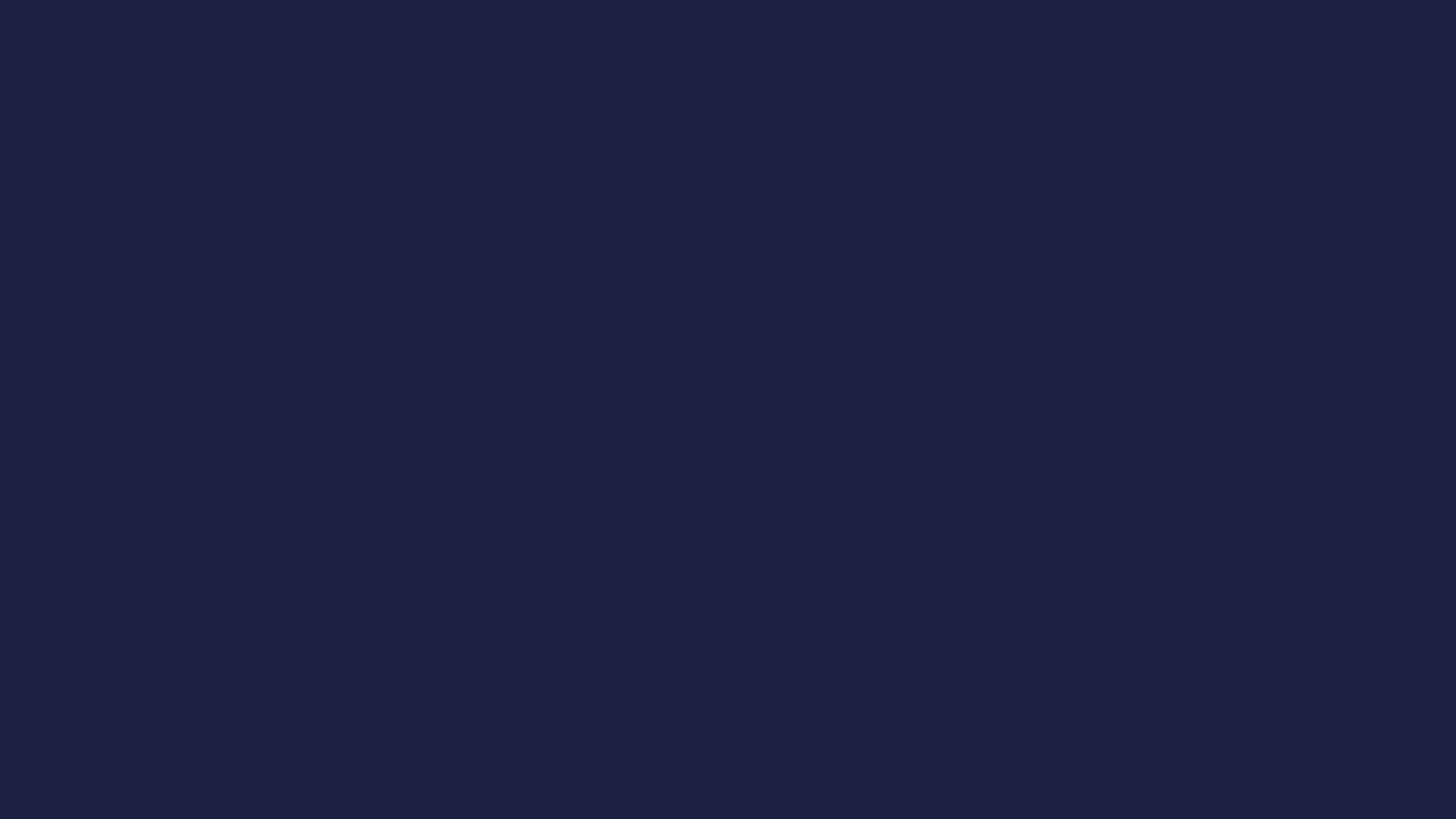 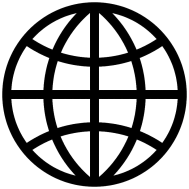 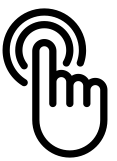 Цифровой тьютор «Мастер ойкумены» – это конструктор  ДООП туристско-краеведческой направленности.. 
Инновационный продукт предназначен для педагогов дополнительного образования, учителей, школьников и родителей. Он доступен для детей с ОВЗ
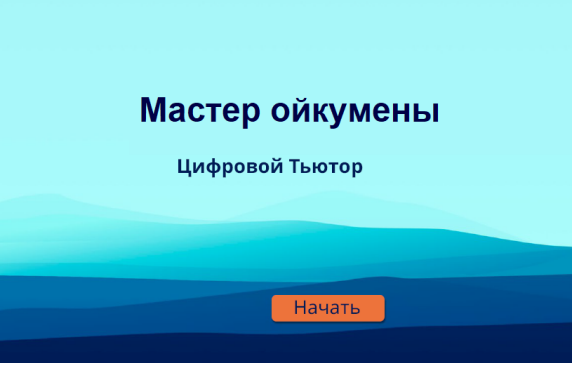 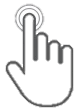 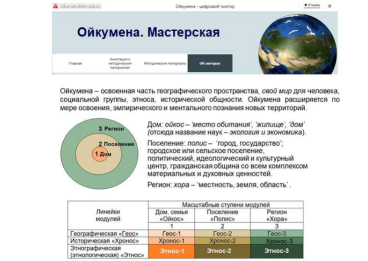 В основу конструктора положена концепция ойкумены как освоенной части географического пространства – своего мира для конкретного человека, социальной группы, этноса, исторической общности
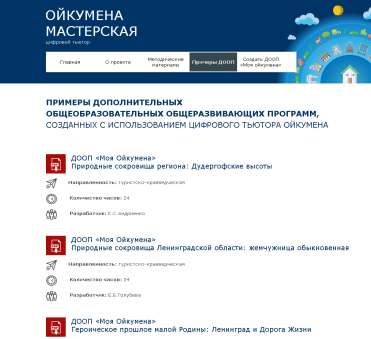 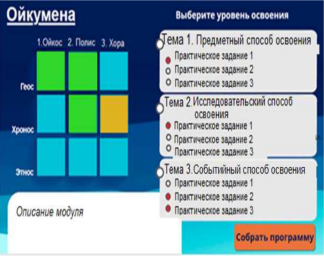 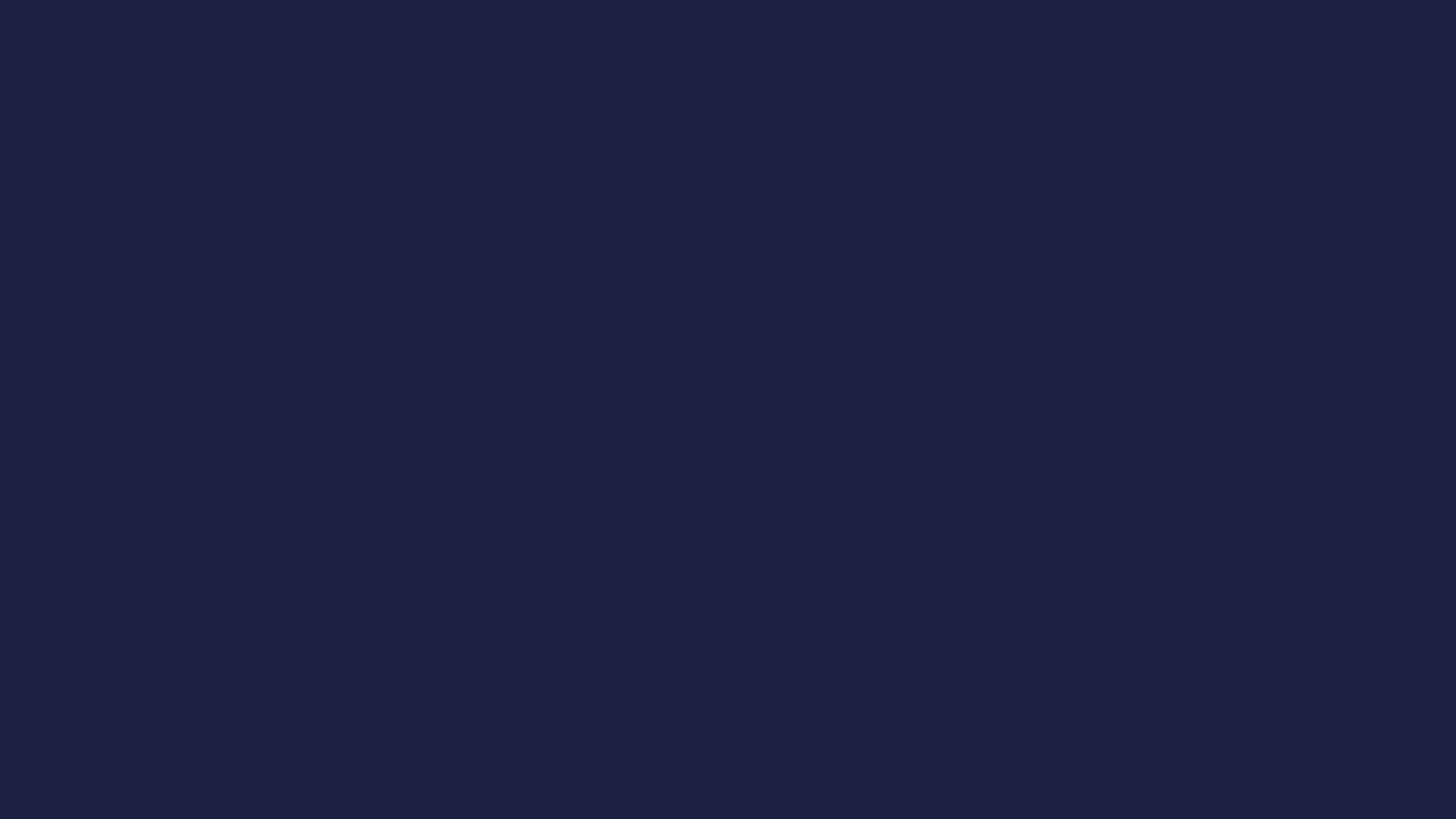 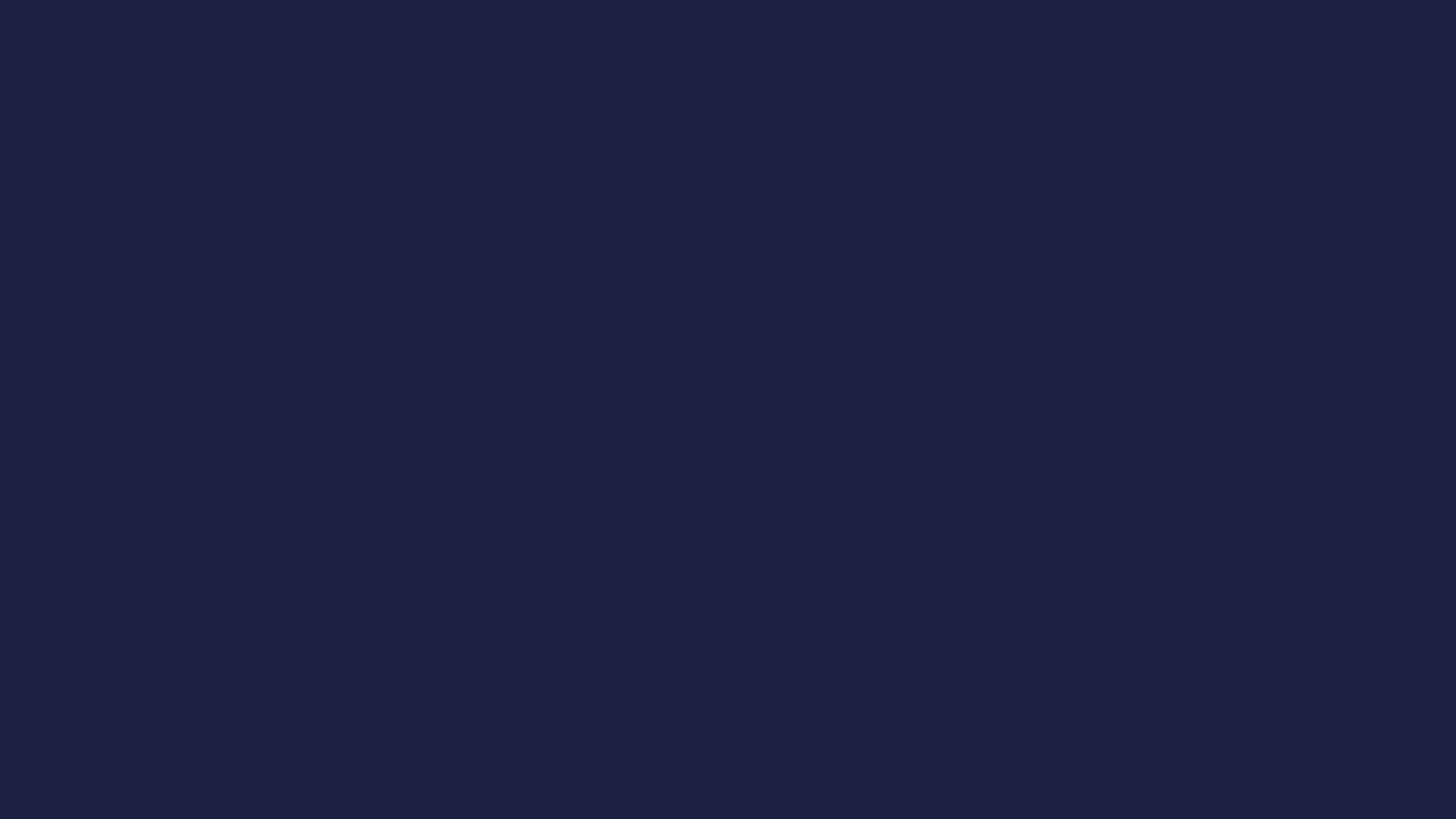 ДТДиМ совместно с сетевыми партнерами является организатором 
3-х Всероссийских мероприятий
Всероссийский конкурс на лучшую статью –
 признание успеха «КОЛПИНСКИХ ЧТЕНИЙ»
В рамках «взрослых» «Колпинских чтений по краеведению и туризму» совместно с Центром детско-юношеского туризма, краеведения и организации отдыха и оздоровления детей ФГБОУ ФЦДО проводится Всероссийский конкурс на лучшую публикацию «Маршрутами инновационного поиска» (среди ученых, педагогов, специалистов в сфере туристско-краеведческой деятельности)
В рамках «молодежных» «Колпинских чтений» – детско-юношеского туристско-краеведческого форума – проводится конкурс на лучшую публикацию среди обучающихся учреждений основного, дополнительного, среднего профессионального и высшего образования (конференция-конкурс включена в Перечень олимпиад и интеллектуальных и творческих конкурсов Минпросвещения России на 2022-2023 учебный год)
2022 год
Награждены 45 участников – авторов «взрослых» «Колпинских чтений» 1 и 2 томов, а также 30 обучающихся – участников «молодежных» «Колпинских чтений»
3 организациям вручены специальные дипломы оргкомитета  за активное участие педагогов в конкурсе, 11 организаций получили специальные дипломы за активное участие обучающихся
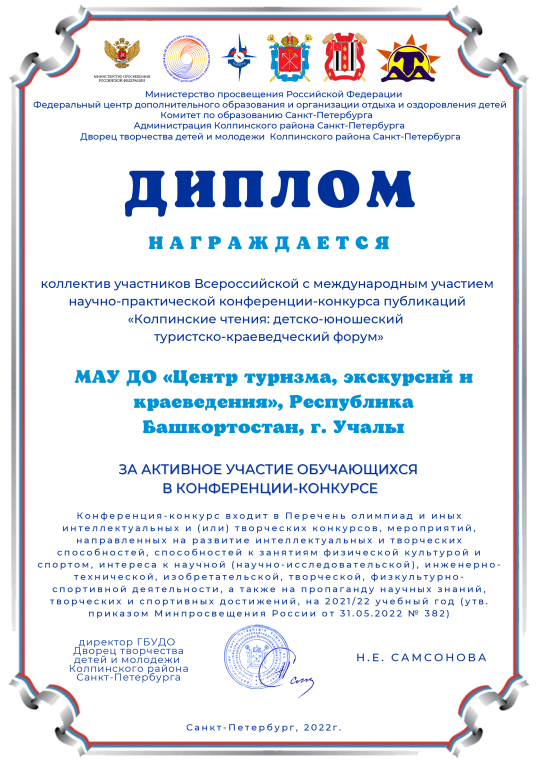 http://rc-dtdm.spb.ru/?page_id=2796 
http://rc-dtdm.spb.ru/?page_id=3255
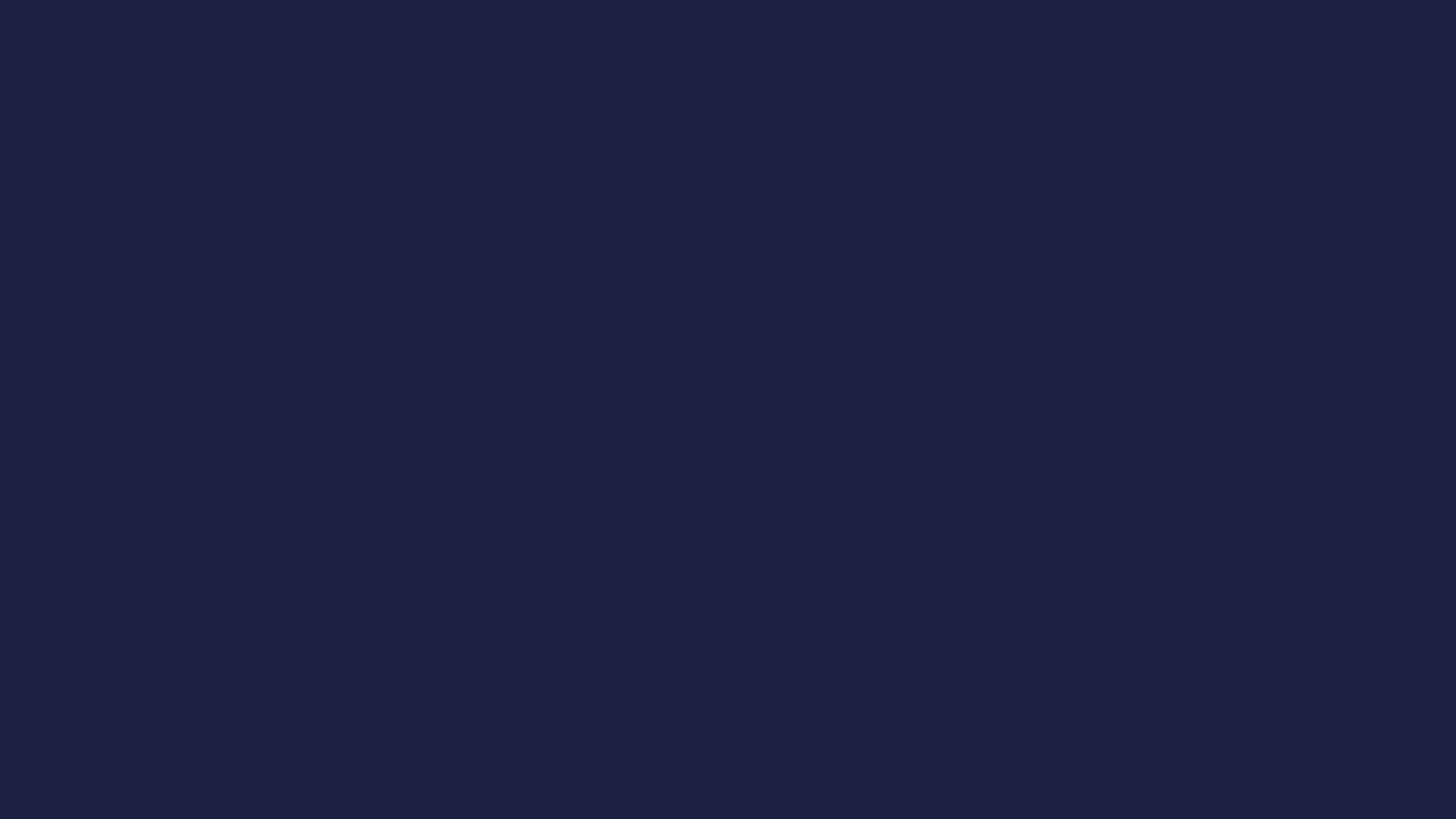 Дворец творчества –сетевая экспериментальная площадка Центра детско-юношеского туризма, краеведения и организации отдыха и оздоровления детей ФГБОУ ФЦДО
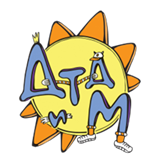 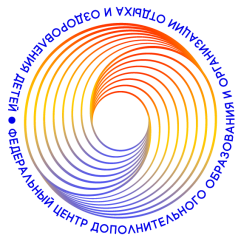 Основные направления деятельности
Организации-партнеры
разработка и апробация:
методов, методик и технологий в области организации деятельности детских объединений;
технологий проектирования программ воспитания;
способов сетевого взаимодействия организаций, осуществляющих экспериментальную деятельность
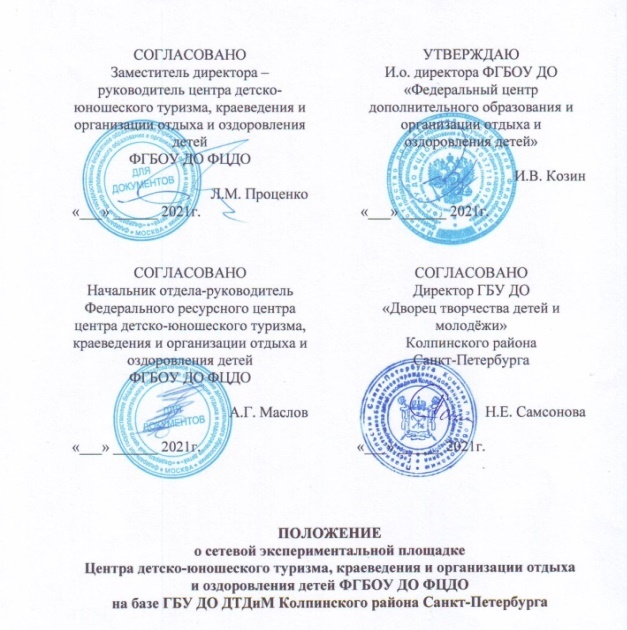 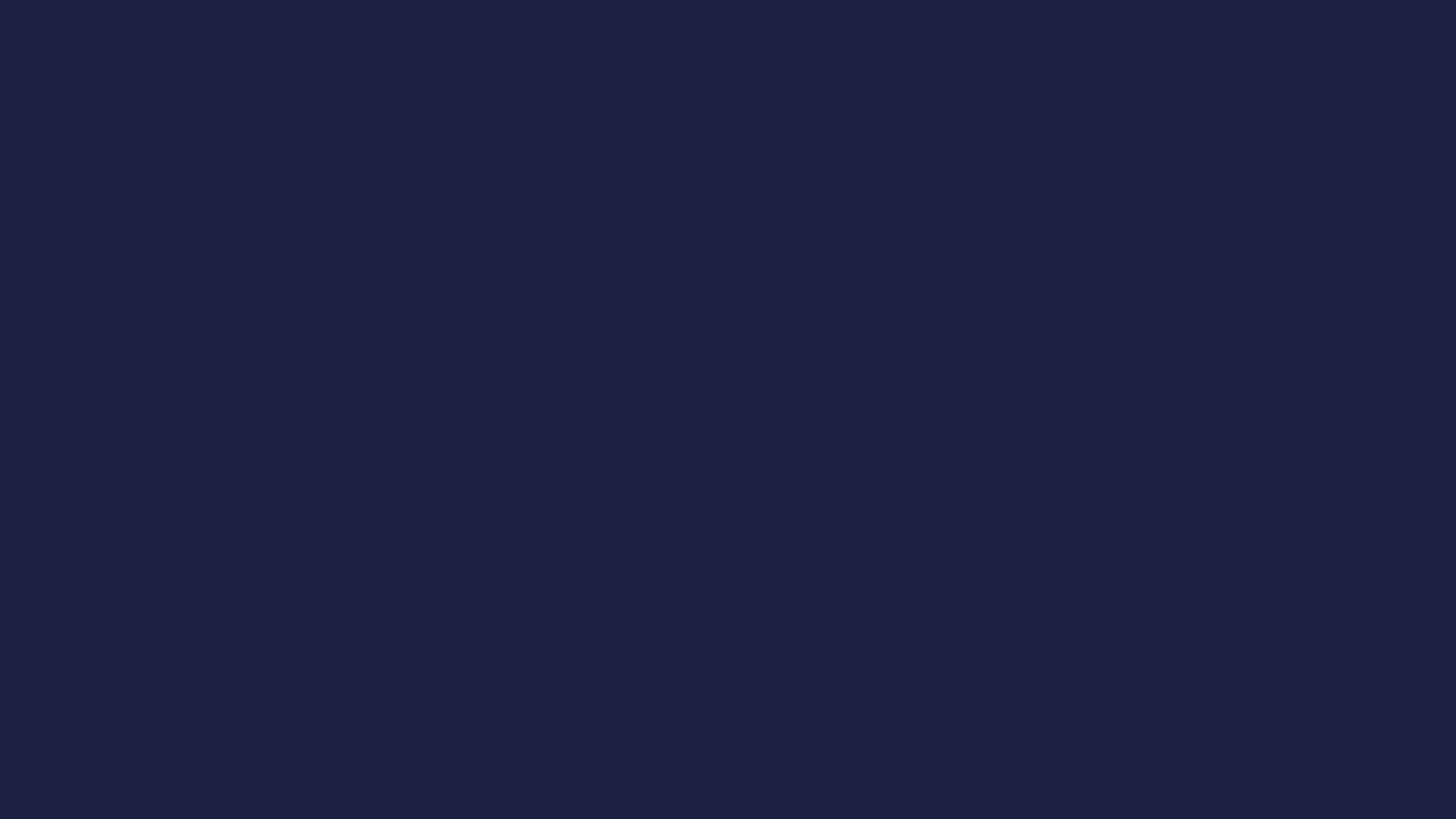 РЕЗУЛЬТАТ: Примерная программа воспитания прошла апробацию в 16 регионах России
План реализации экспериментальной работы
Апробационные площадки регионов Российской Федерации
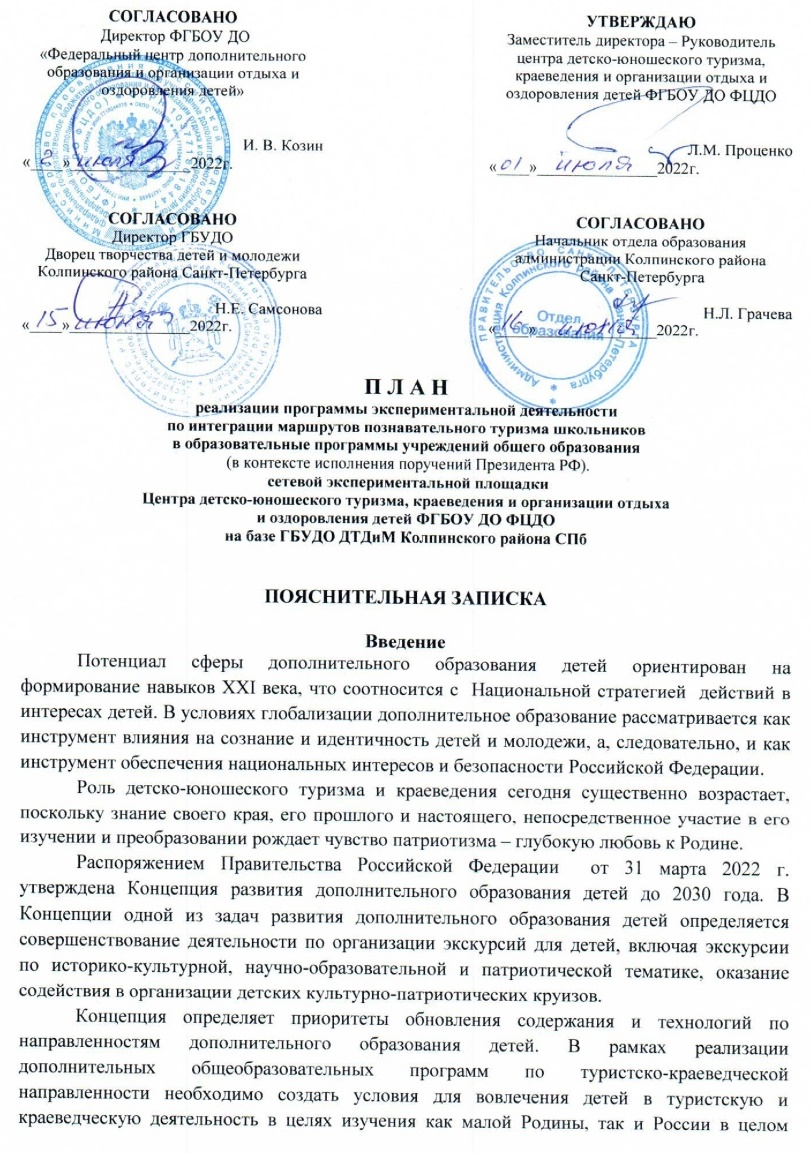 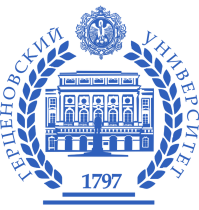 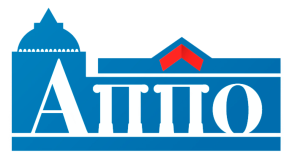 Представлено 
7 из 8 
федеральных 
округов РФ
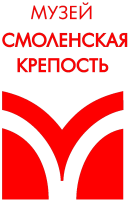 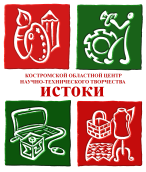 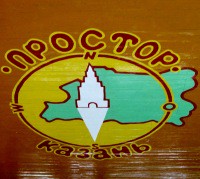 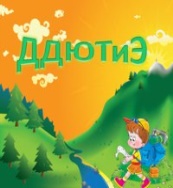 31 
организация-участник
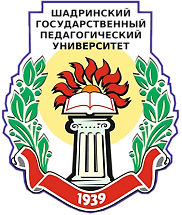 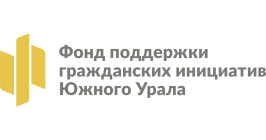 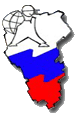 КЕМЕРОВСКИЙ ОБЛАСТНОЙ ЦЕНТР 
ДЕТСКОГО И ЮНОШЕСКОГО 
ТУРИЗМА И ЭКСКУРСИЙ
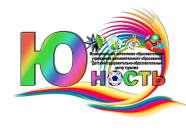 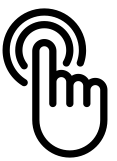 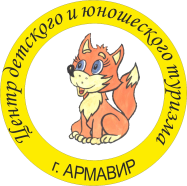 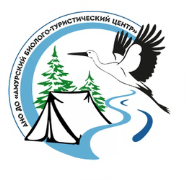 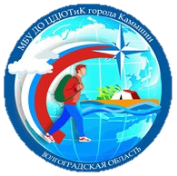 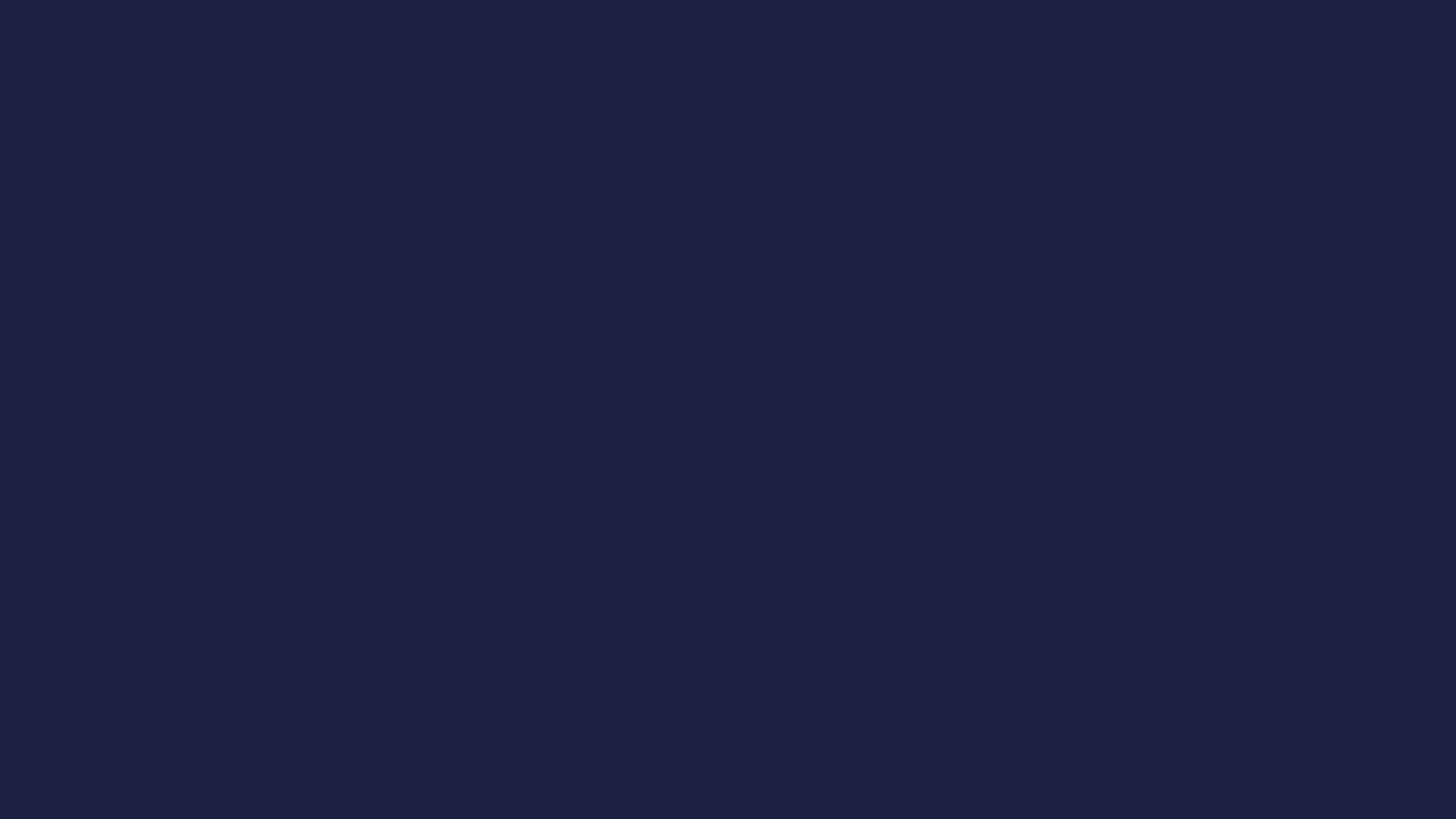 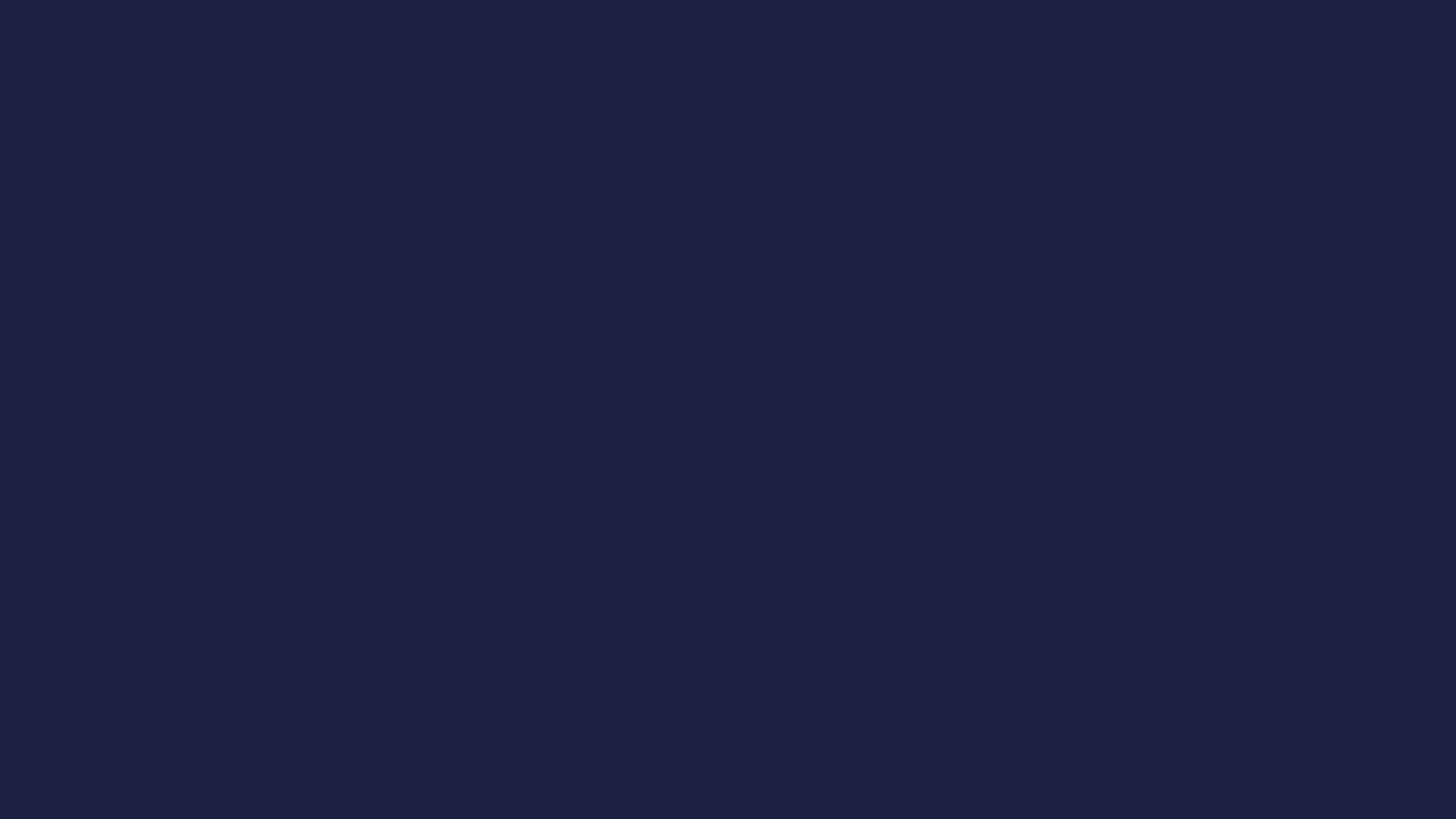 Дополнительная профессиональная программа профессиональной переподготовки «ПЕДАГОГ ДОПОЛНИТЕЛЬНОГО ОБРАЗОВАНИЯ В ОБЛАСТИ ДЕТСКО-ЮНОШЕСКОГО ТУРИЗМА И КРАЕВЕДЕНИЯ»
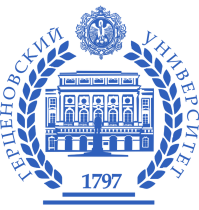 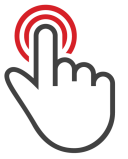 Подробнее:
http://rc-dtdm.spb.ru/?page_id=3195
В процессе обучения решаются следующие задачи:
сформировать у слушателей профессиональные компетенции в области детско-юношеского туризма и краеведения и туристско-краеведческого образования;
приобрести практические навыки и опыт профессиональной деятельности в детско-юношеском туризме и краеведении в условиях учебно-тренировочного похода, полевой практики или экспедиции
Заявки на сайте РГПУ
Цель программы - подготовка квалифицированных педагогов дополнительного образования для образовательных учреждений, реализующих программы туристско-краеведческой направленности
Отличие от аналогов:
Получение квалификации «Педагог дополнительного образования».
Категория слушателей: педагоги дополнительного образования, педагоги-организаторы, методисты, учителя, студенты, обучающиеся по программам бакалавриата и магистратуры и СПО
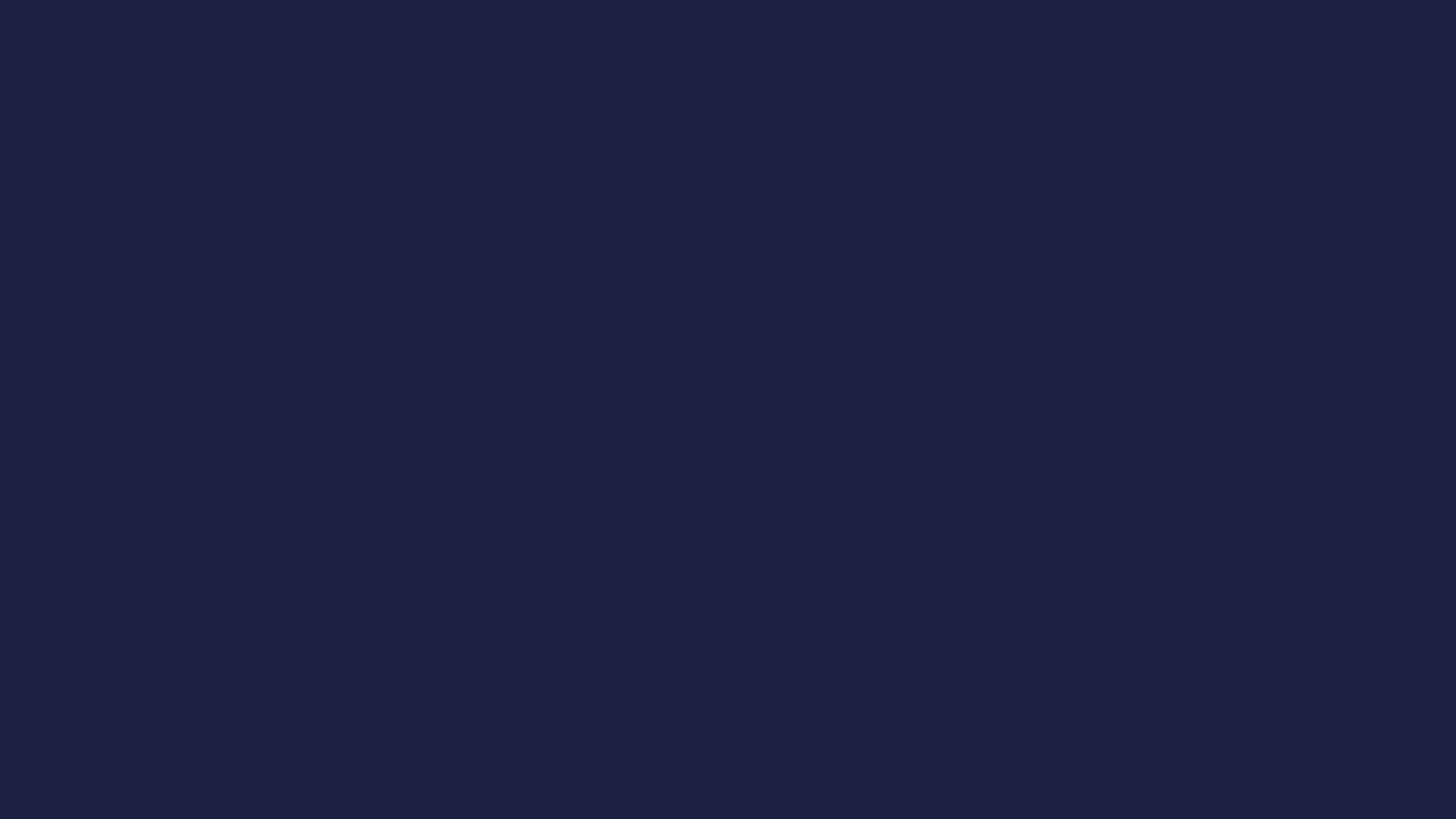 Учебный план – 936 часов (3 семестра)
Модуль «Общегеографический»
Модуль «Психолого-педагогический»
Общие основы педагогики и психологии;
Командообразование и методы групповой работы
Картография с основами топографии;
Геология с основами геоморфологии;
Основы метеорологии, климатологии и гидрологии;
Ландшафтоведение и биогеография;
Физическая география  и ландшафты России
ГИС в географии
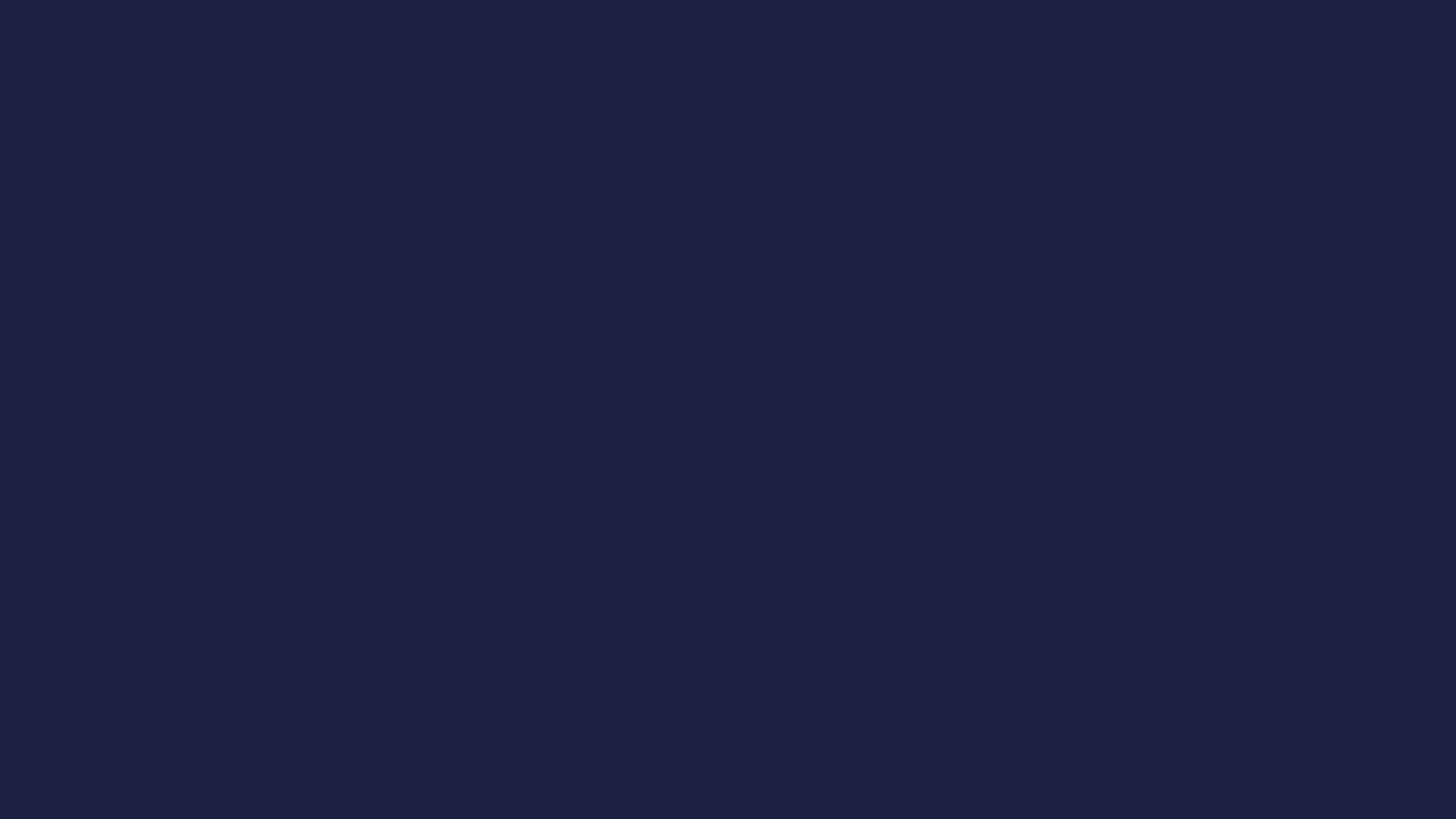 Учебный план
Модуль «Методический»
Модуль «Здоровьесберегающий»
Теоретические основы безопасности в туризме;
Психологическое сопровождение участников туристских групп и первая помощь при заболеваниях и травмах
Методика обучения географии и краеведению;
Методика воспитания в детских туристско-краеведческих объединениях
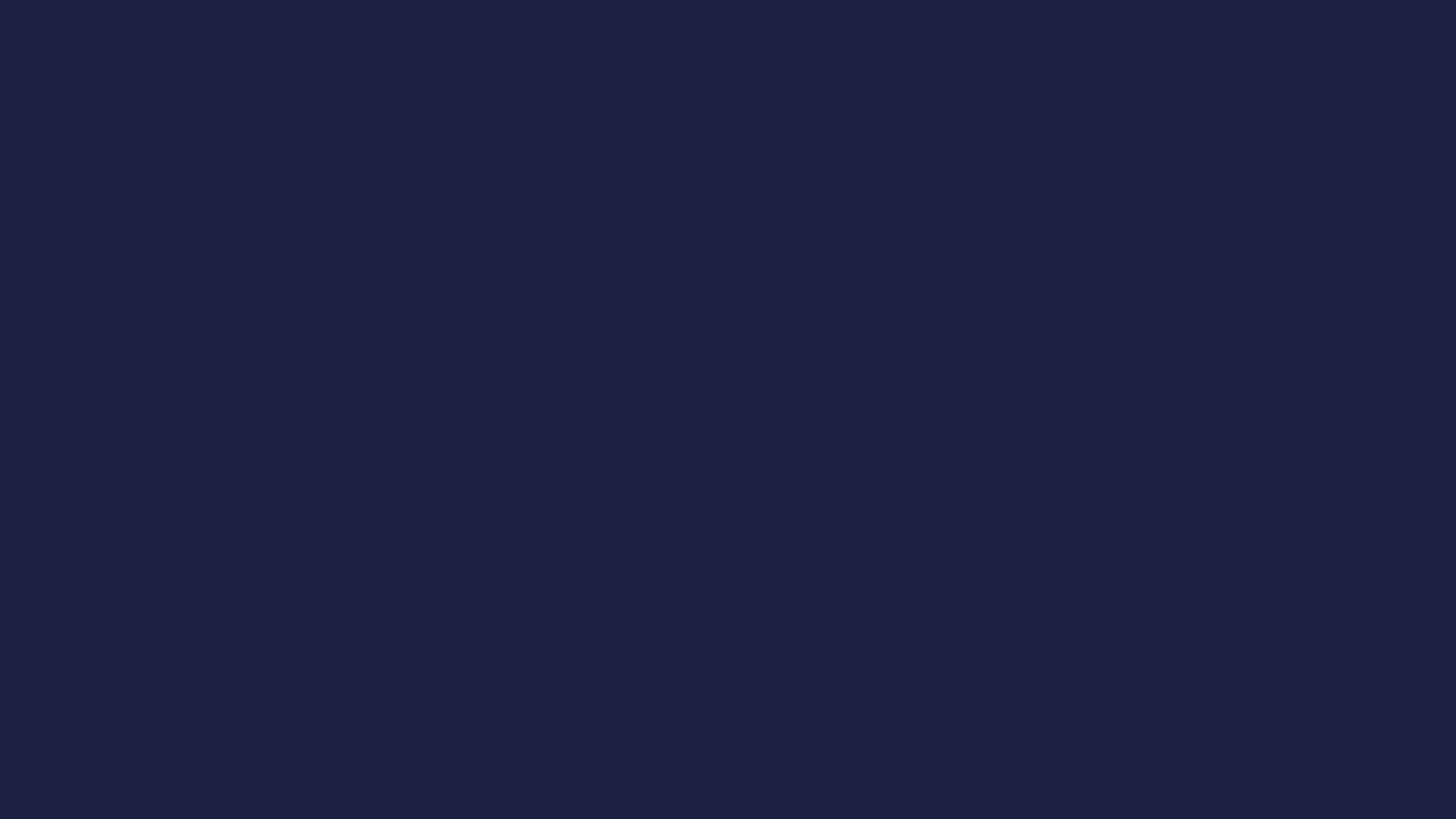 Учебный план
Модуль «Спортивно-оздоровительный туризм»
Модуль «Краеведение»
Основы краеведения;
Школьное краеведение
Спортивно-оздоровительный туризм, детско-юношеский и школьный познавательный туризм;
Основы туристской техники и тактики и материально-техническое обеспечение активных видов туризма;
Основы ориентирования и спутниковой навигации;
Проектирование и разработка туристских маршрутов
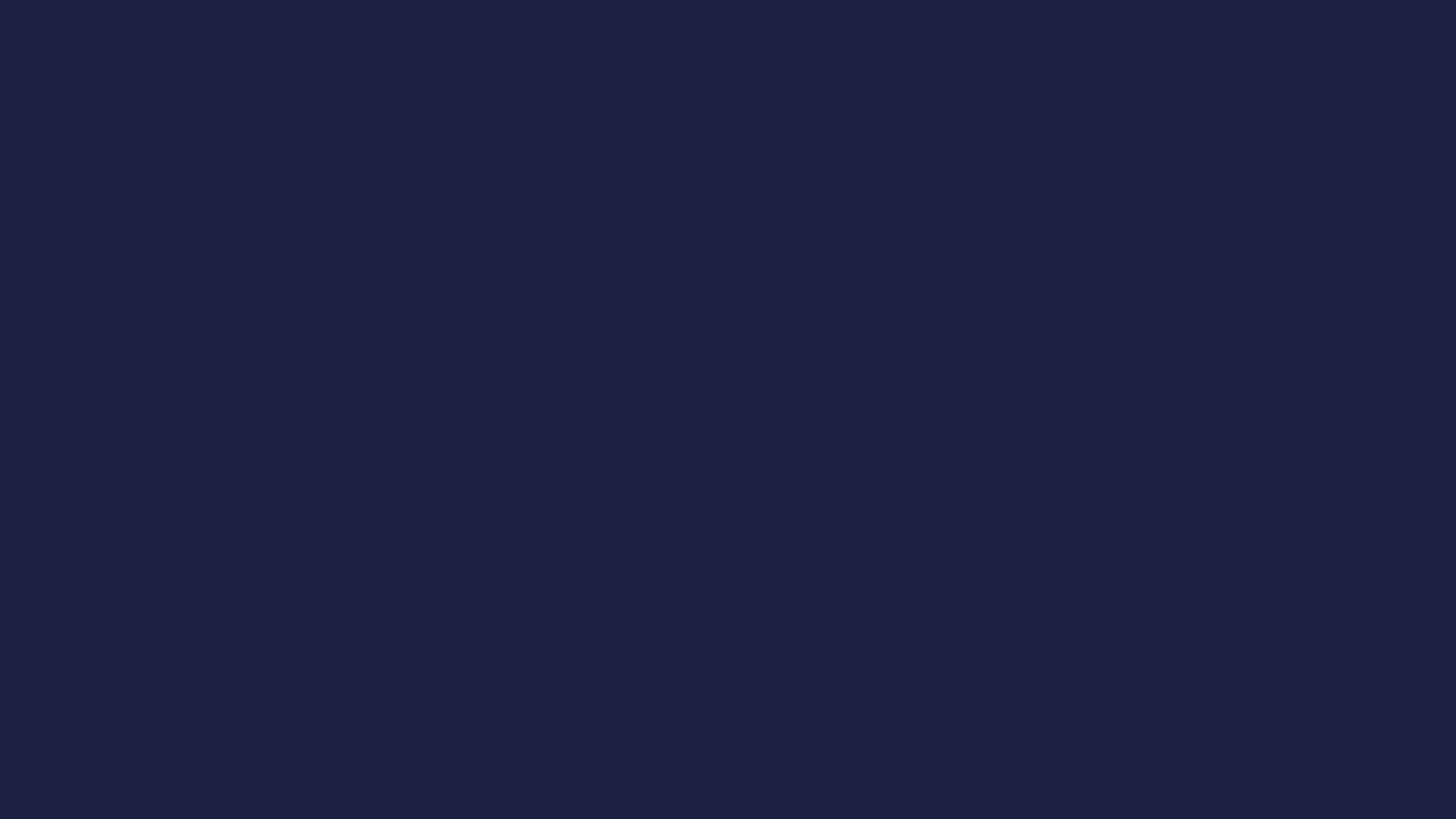 Кадровый состав,  практики,  итоговая аттестация
Лучшие педагоги-практики Санкт-Петербурга
Учебная практика
В процессе обучения решаются следующие задачи:
подготовка слушателя к работе в условиях природной обстановки;
развитие навыков комплексного изучения территории;
применения полученных результатов в образовательном процессе
Производственная практика
сформировать практические умения и навыки по организации и проведению туристско-спортивного похода;
сформировать практические умения и навыки по в области сплочения коллектива туристской группы
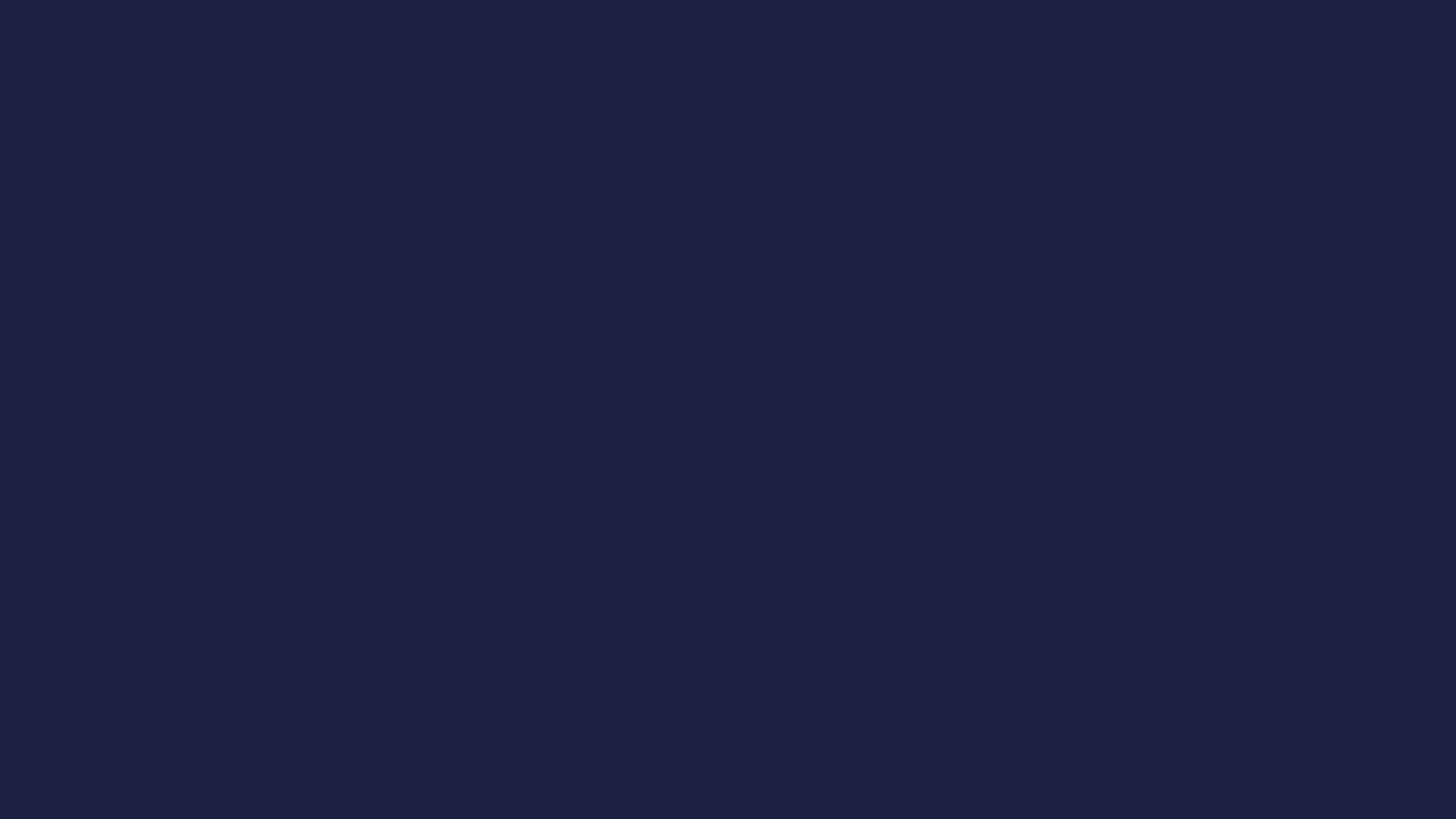 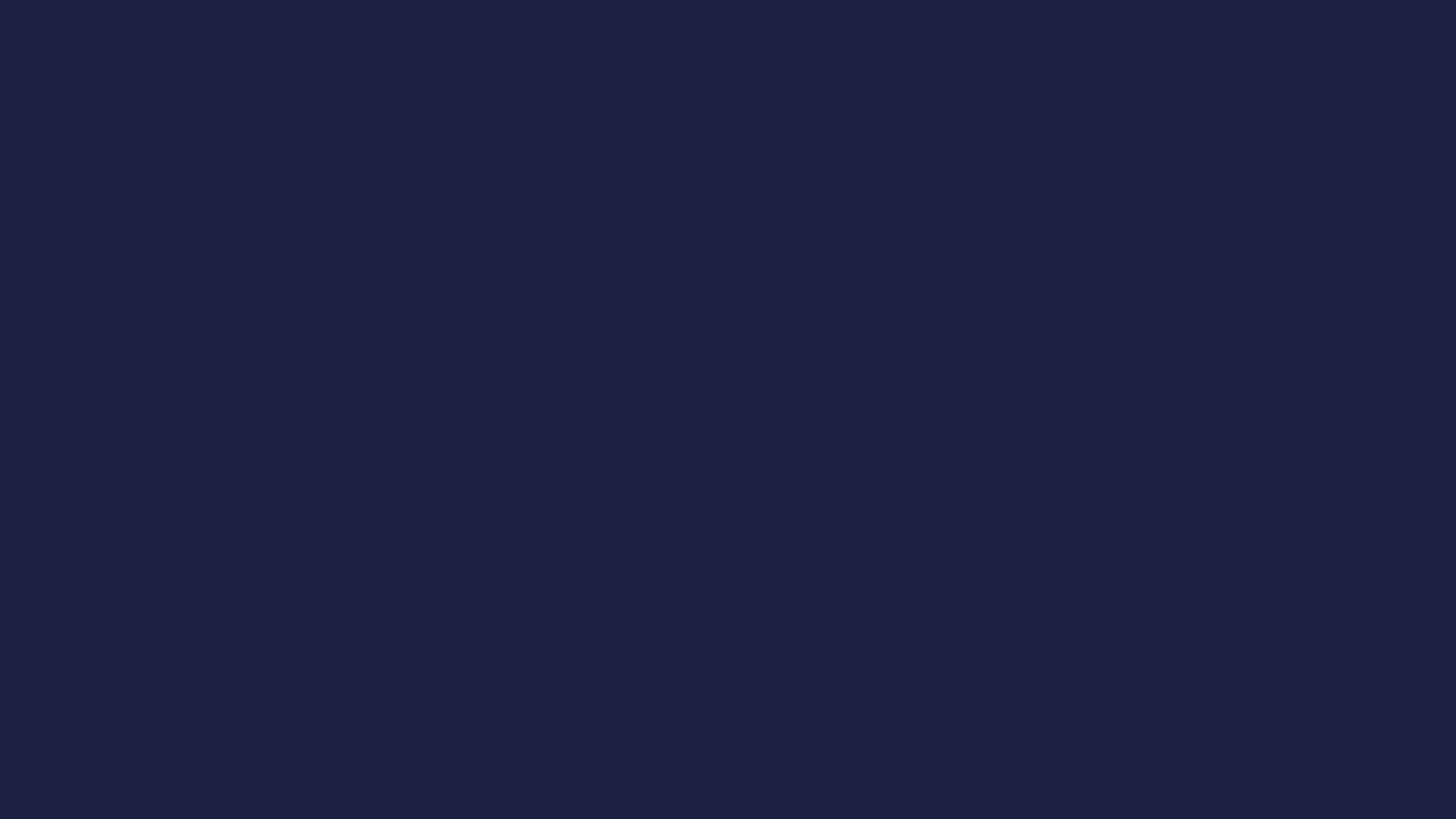 ДОПОЛНИТЕЛЬНАЯ ПРОФЕССИОНАЛЬНАЯ ПРОГРАММА ПОВЫШЕНИЯ КВАЛИФИКАЦИИ «СЕТЕВОЕ ВЗАИМОДЕЙСТВИЕ И СОЦИАЛЬНОЕ ПАРТНЕРСТВО В РЕАЛИЗАЦИИ ПРОГРАММ ШКОЛЬНОГО ПОЗНАВАТЕЛЬНОГО ТУРИЗМА»
Основная цель программы - внедрение в систему общего и дополнительного образования современных подходов к организации сетевого взаимодействия и социального партнерства в сфере школьного познавательного туризма
Форма обучения: очная
Категории слушателей:
учителя истории и географии, начальной школы и др.;
специалисты воспитательных служб;
педагоги дополнительного образования;
тренеры-преподаватели;
методисты (внешкольного учреждения, образовательного учреждения, учебно-методического кабинета / центра и пр.);
педагоги-организаторы (внешкольного учреждения, образовательного учреждения и пр.);
заведующие ОДОД общеобразовательных учреждений.
Срок обучения: 72 часа, 24 недели, 7 месяцев.
Режим занятий: 3–4 часа в день, 1 день в неделю
Форма контроля: разработанный познавательный маршрут для школьников или УМК познавательного маршрута.
По окончании курса при условии положительной аттестации выдается удостоверение о повышении квалификации государственного образца
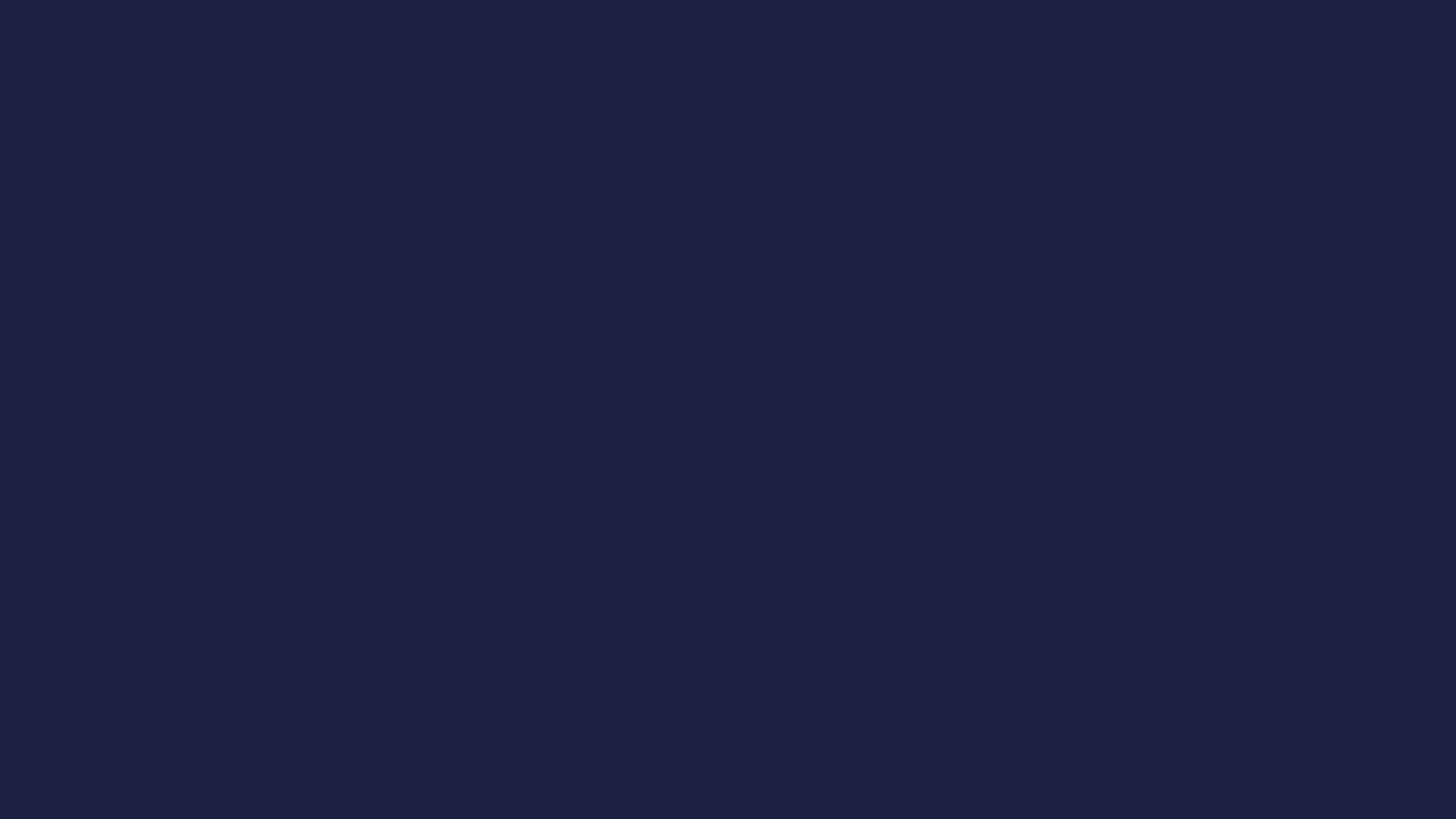 МОДУЛЬНЫЙ УЧЕБНО-ТЕМАТИЧЕСКИЙ ПЛАН
дополнительной профессиональной программы повышения квалификации 
«Сетевое взаимодействие и социальное партнерство в реализации туристско-краеведческих программ и инновационных проектов, нацеленных на формирование российской идентичности»
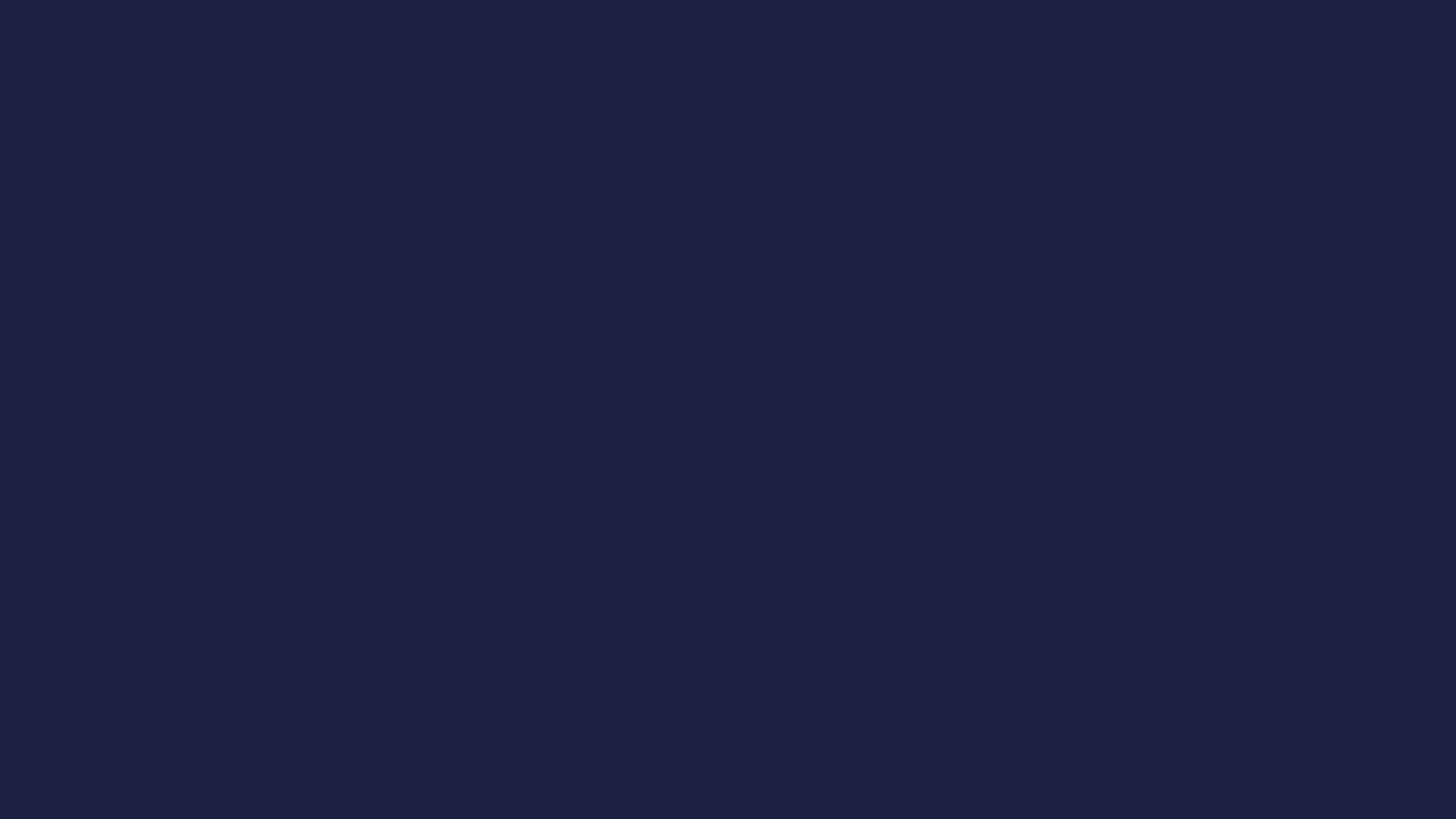 МОДУЛЬНЫЙ УЧЕБНО-ТЕМАТИЧЕСКИЙ ПЛАН
дополнительной профессиональной программы повышения квалификации 
«Сетевое взаимодействие и социальное партнерство в реализации туристско-краеведческих программ и инновационных проектов, нацеленных на формирование российской идентичности»
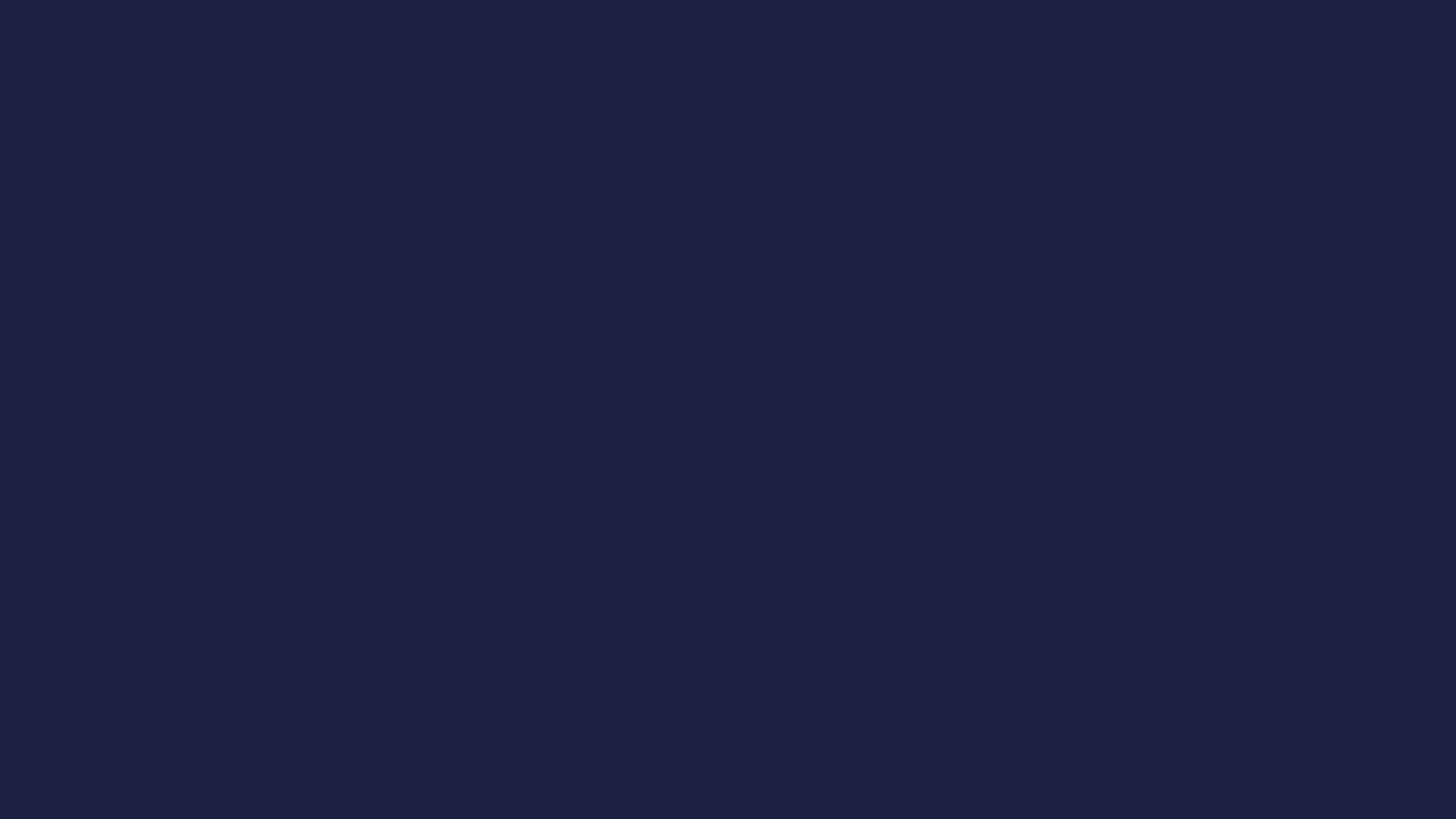 МОДУЛЬНЫЙ УЧЕБНО-ТЕМАТИЧЕСКИЙ ПЛАН
дополнительной профессиональной программы повышения квалификации 
«Сетевое взаимодействие и социальное партнерство в реализации туристско-краеведческих программ и инновационных проектов, нацеленных на формирование российской идентичности»
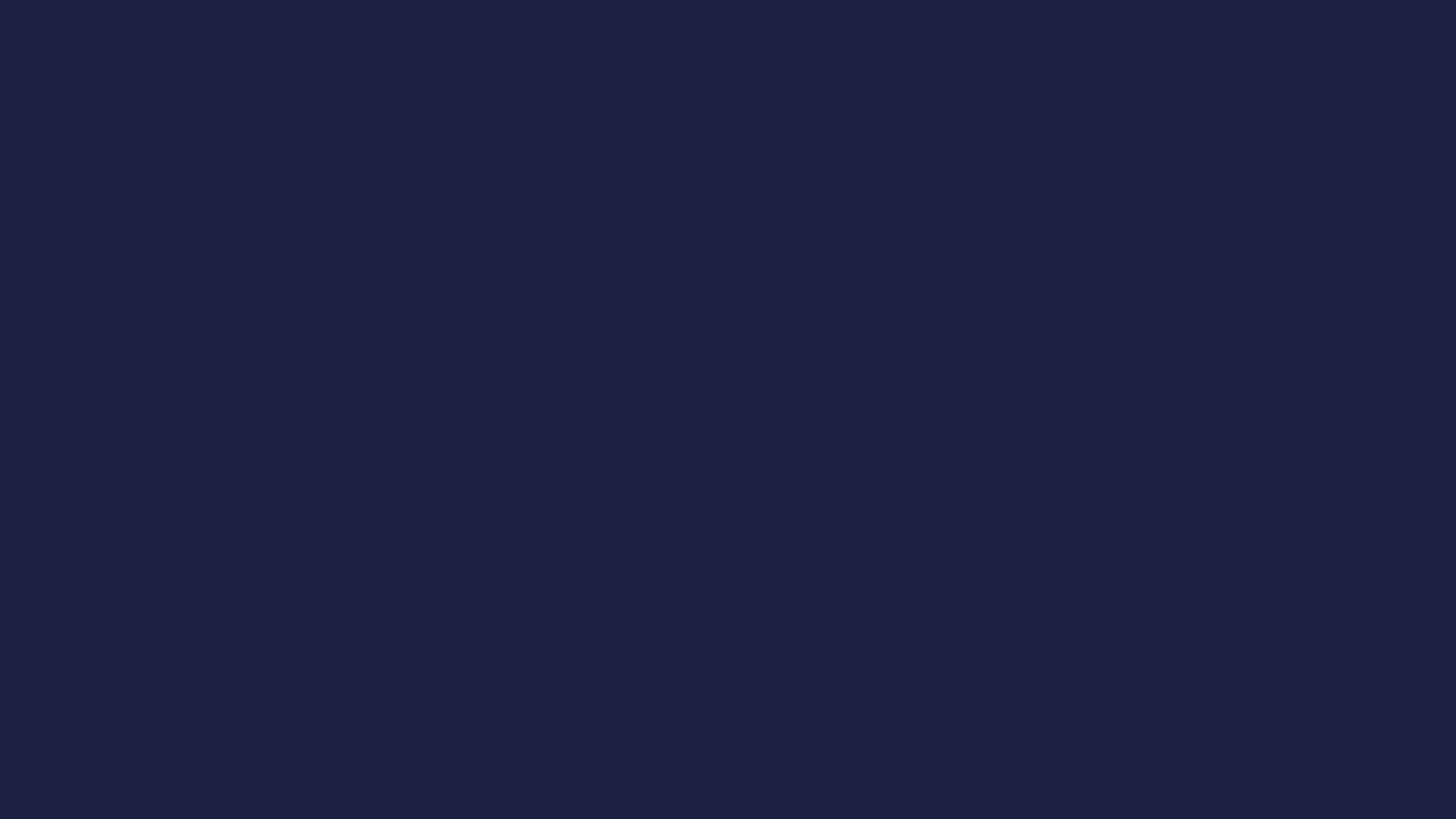 МОДУЛЬНЫЙ УЧЕБНО-ТЕМАТИЧЕСКИЙ ПЛАН
дополнительной профессиональной программы повышения квалификации 
«Сетевое взаимодействие и социальное партнерство в реализации туристско-краеведческих программ и инновационных проектов, нацеленных на формирование российской идентичности»
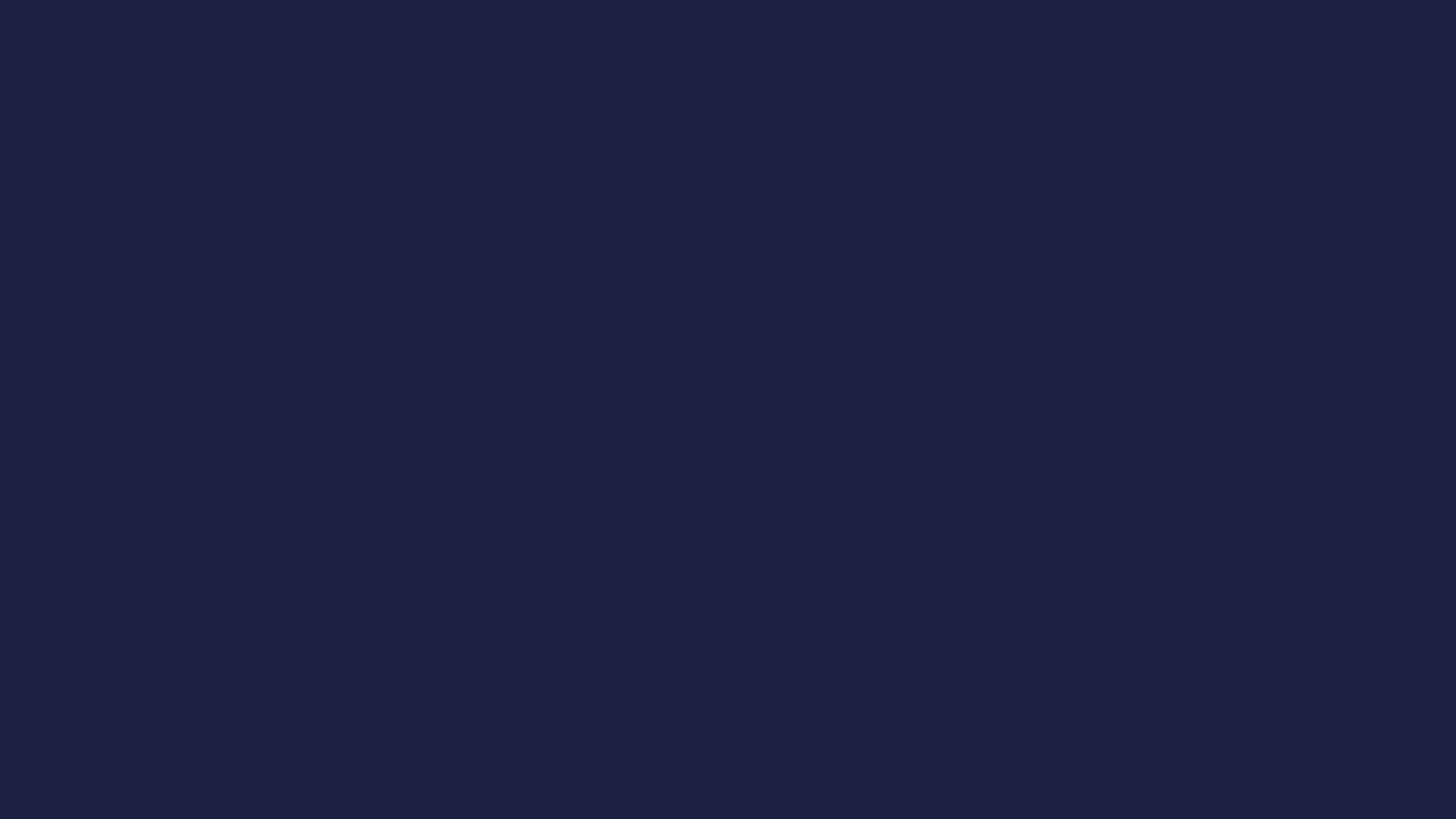 МОДУЛЬНЫЙ УЧЕБНО-ТЕМАТИЧЕСКИЙ ПЛАН
дополнительной профессиональной программы повышения квалификации 
«Сетевое взаимодействие и социальное партнерство в реализации туристско-краеведческих программ и инновационных проектов, нацеленных на формирование российской идентичности»
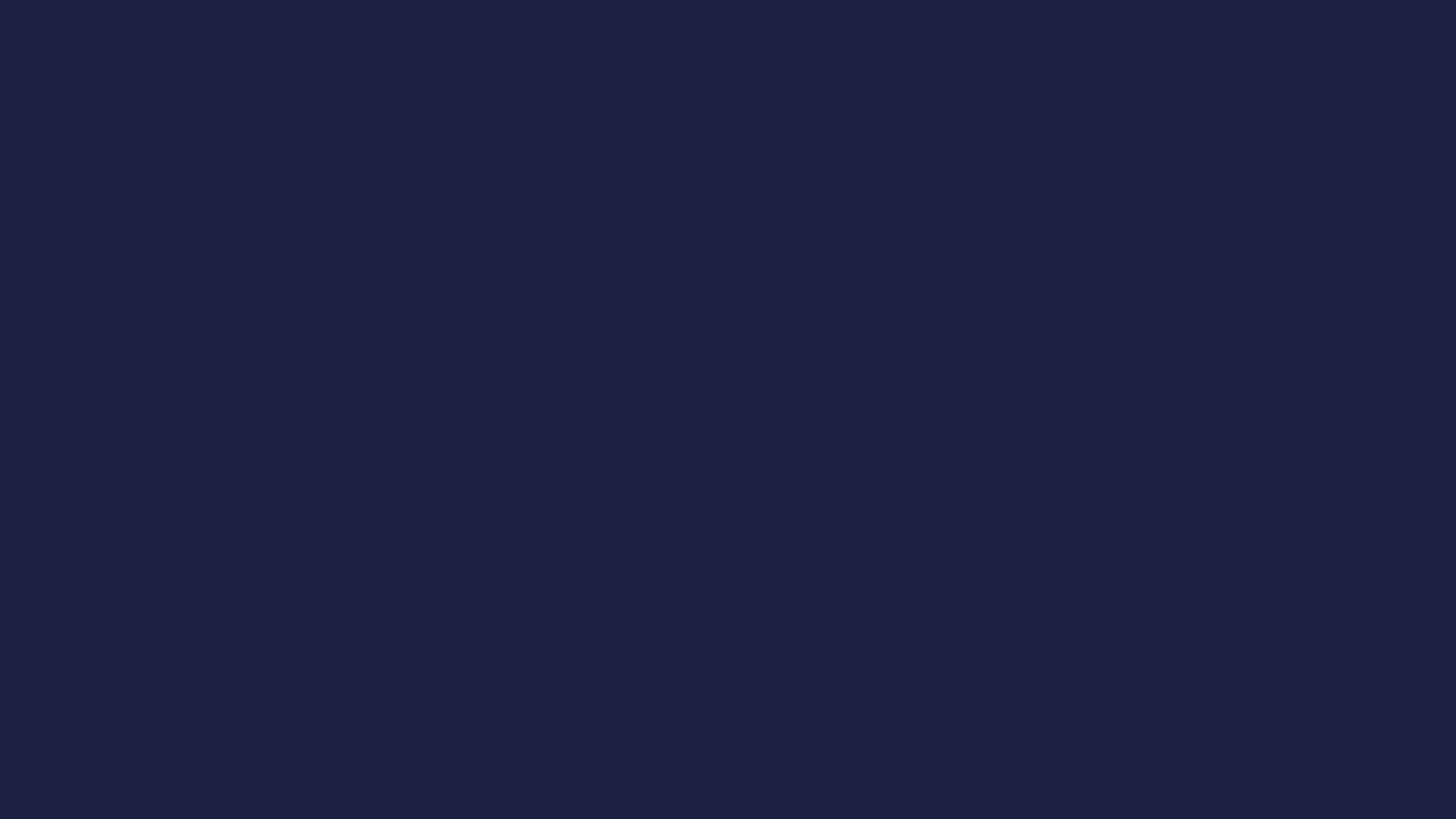 МОДУЛЬНЫЙ УЧЕБНО-ТЕМАТИЧЕСКИЙ ПЛАН
дополнительной профессиональной программы повышения квалификации 
«Сетевое взаимодействие и социальное партнерство в реализации туристско-краеведческих программ и инновационных проектов, нацеленных на формирование российской идентичности»
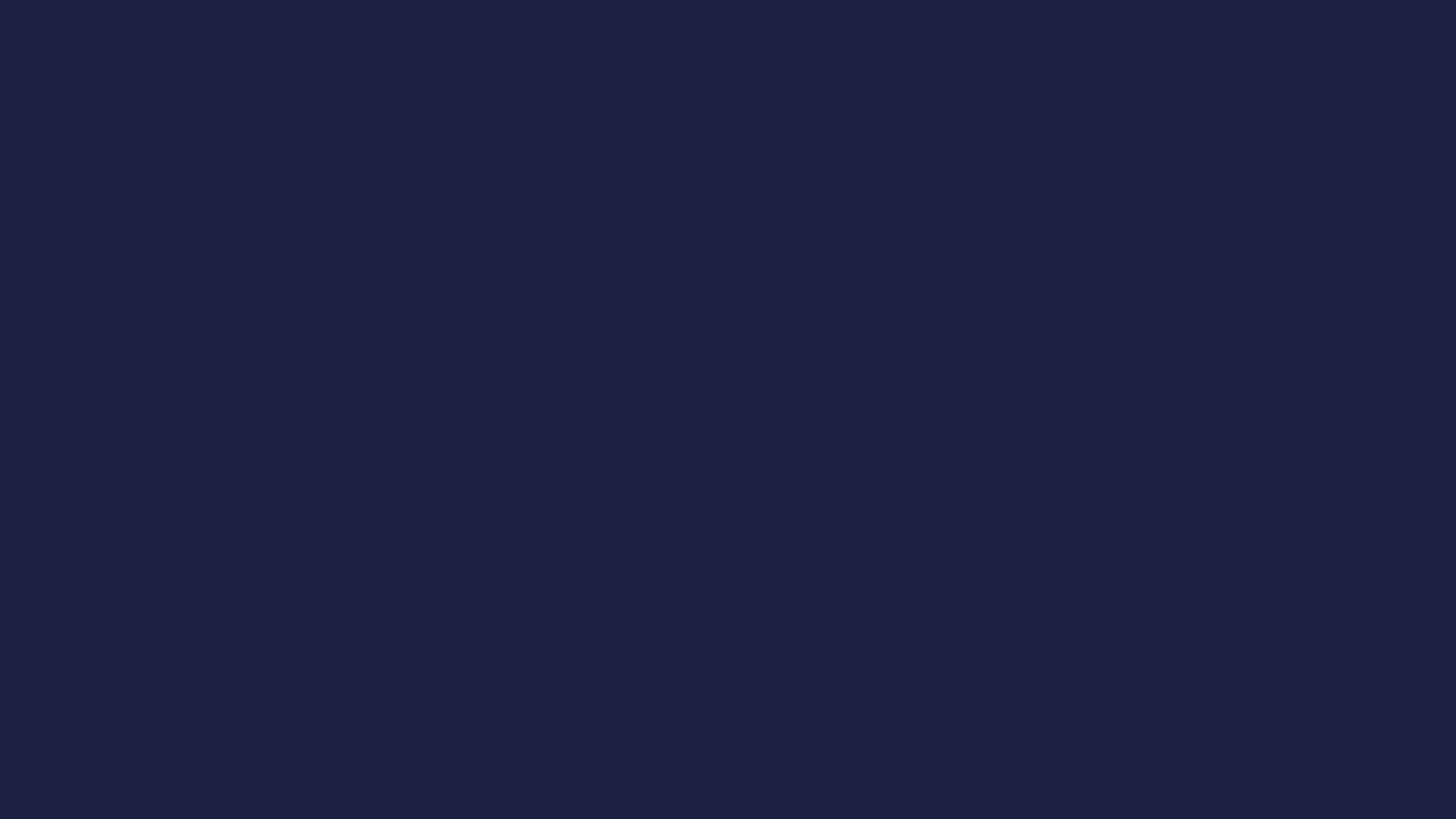 МОДУЛЬНЫЙ УЧЕБНО-ТЕМАТИЧЕСКИЙ ПЛАН
дополнительной профессиональной программы повышения квалификации 
«Сетевое взаимодействие и социальное партнерство в реализации туристско-краеведческих программ и инновационных проектов, нацеленных на формирование российской идентичности»
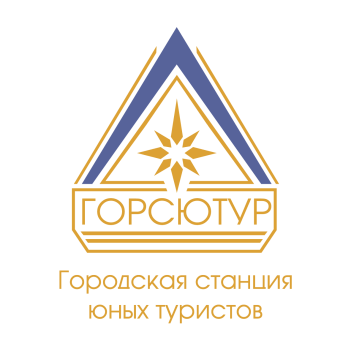 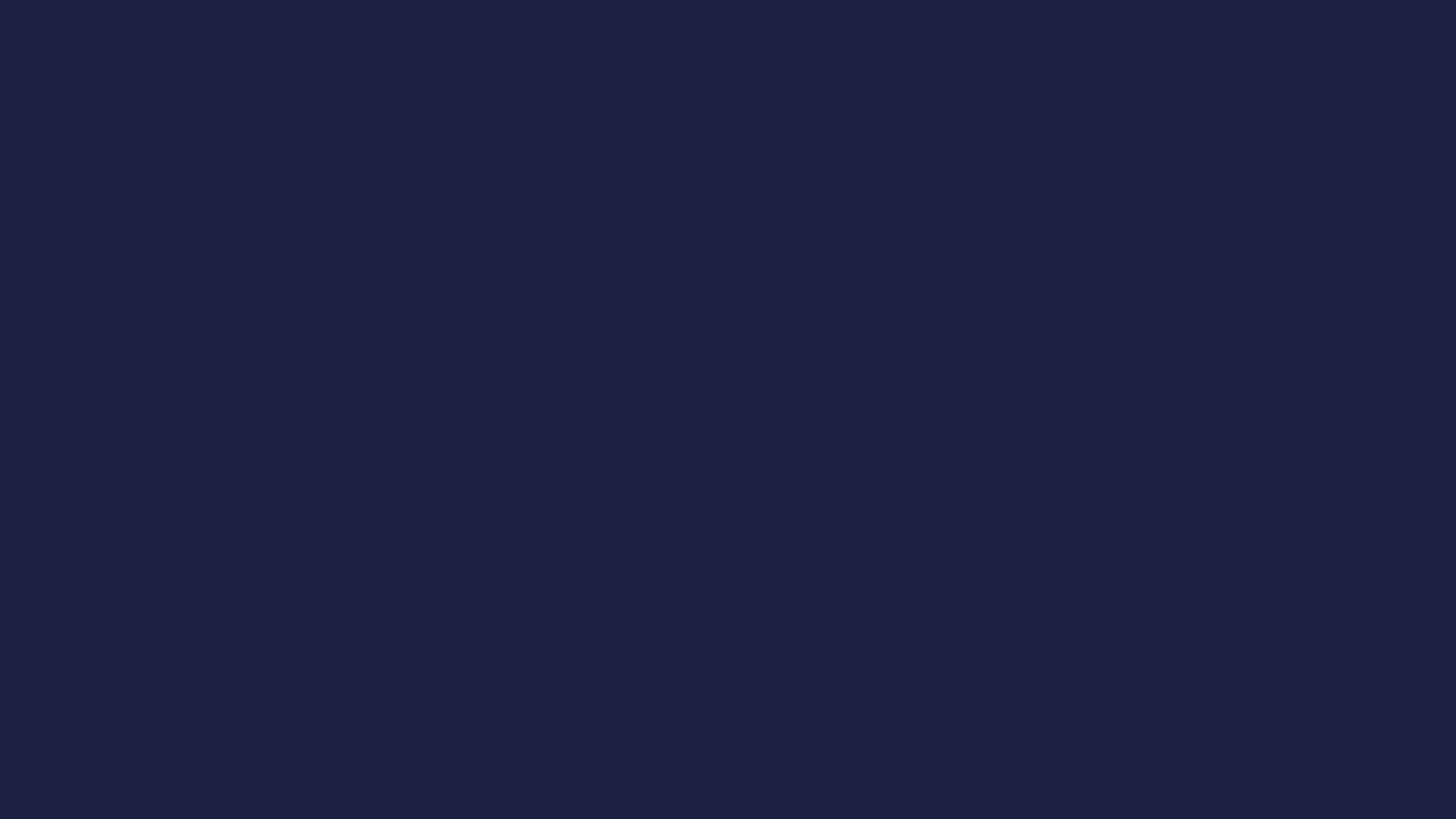 Реестр школьного познавательного туризма
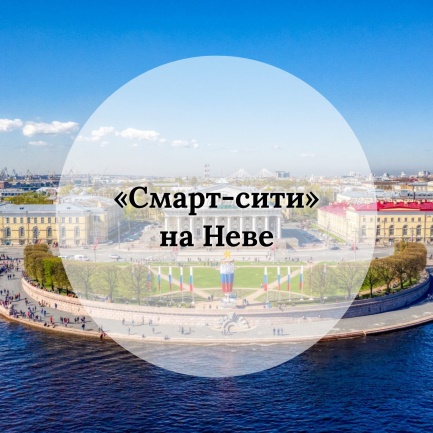 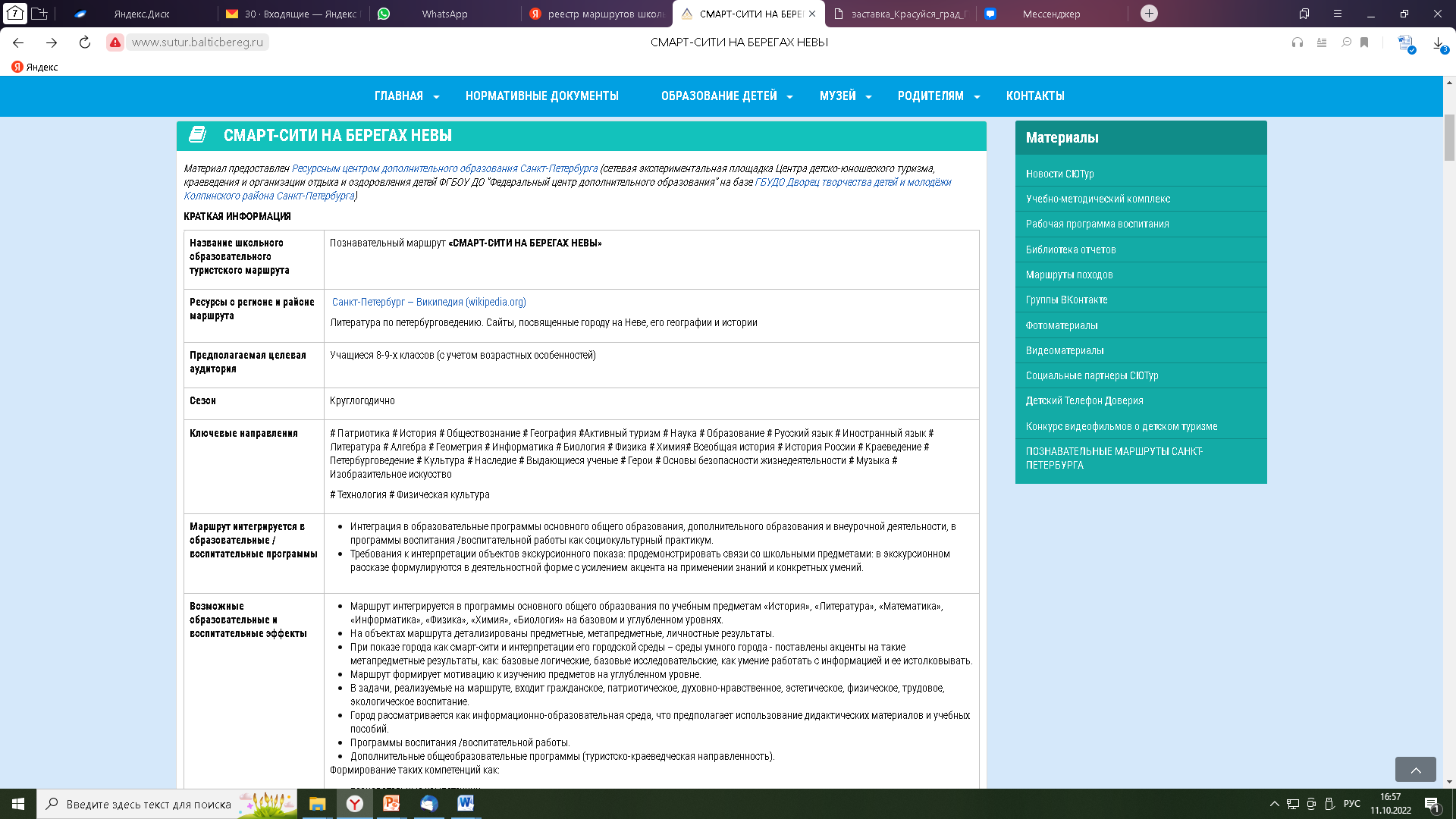 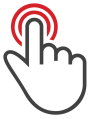 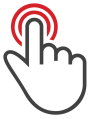 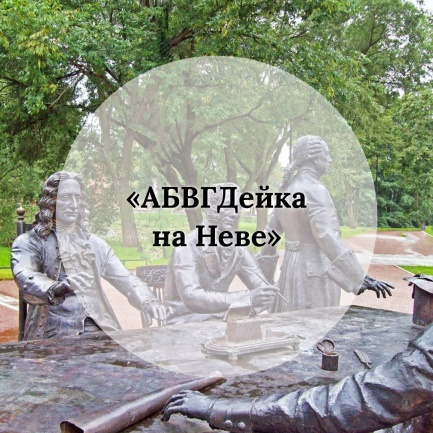 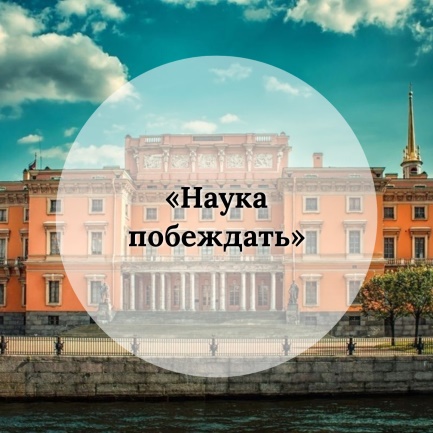 Ресурсный центр ГБУДО ДТДиМ Колпинского района СПб создал 5 региональных маршрутов, которые вошли в федеральный реестр школьных маршрутов, созданный в исполнение поручений Президента Российской Федерации по итогам встречи Президента РФ со школьниками во Всероссийском детском центре «Океан» от 1 сентября 2021 г. № Пр-1806, а также поручения Заместителя Председателя Правительства Российской Федерации Т.А. Голиковой от 11 ноября 2021 года № ТГ-П44-16051
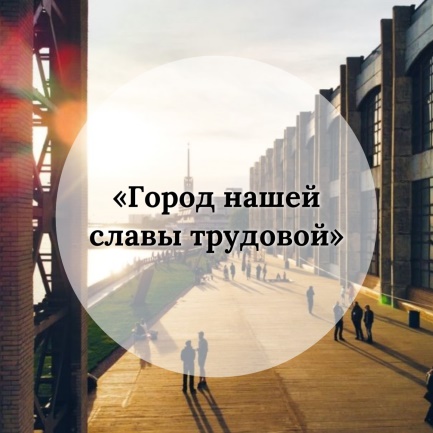 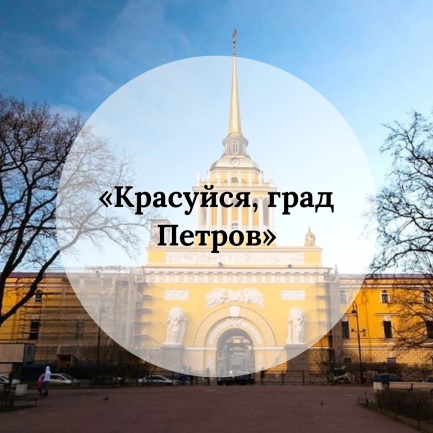 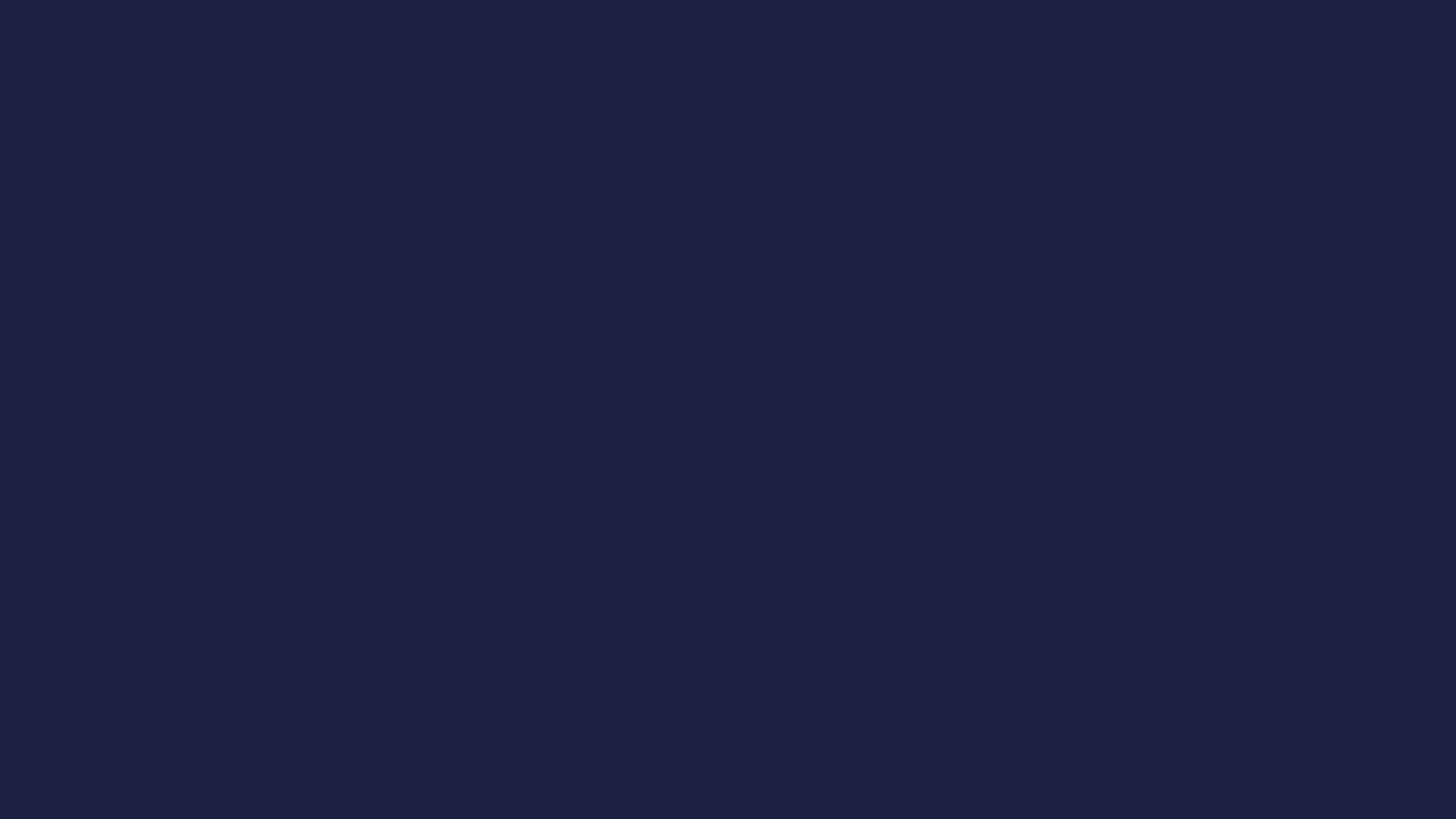 Контактная информация
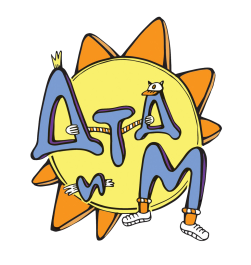 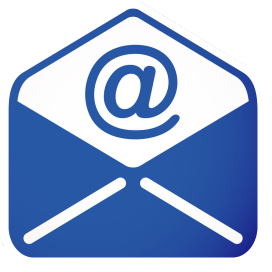 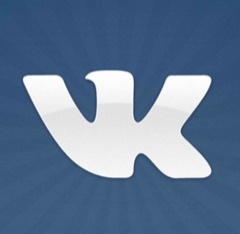 http://rc-dtdm.spb.ru/
http://www.dtdm.spb.ru/
dtdmklp@obr.gov.spb.ru
dtdm@dtdm.spb.ru
makarski@mail.ru
https://vk.com/zentrturizm
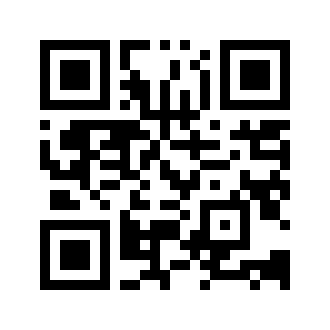 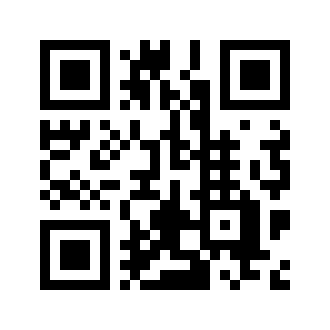